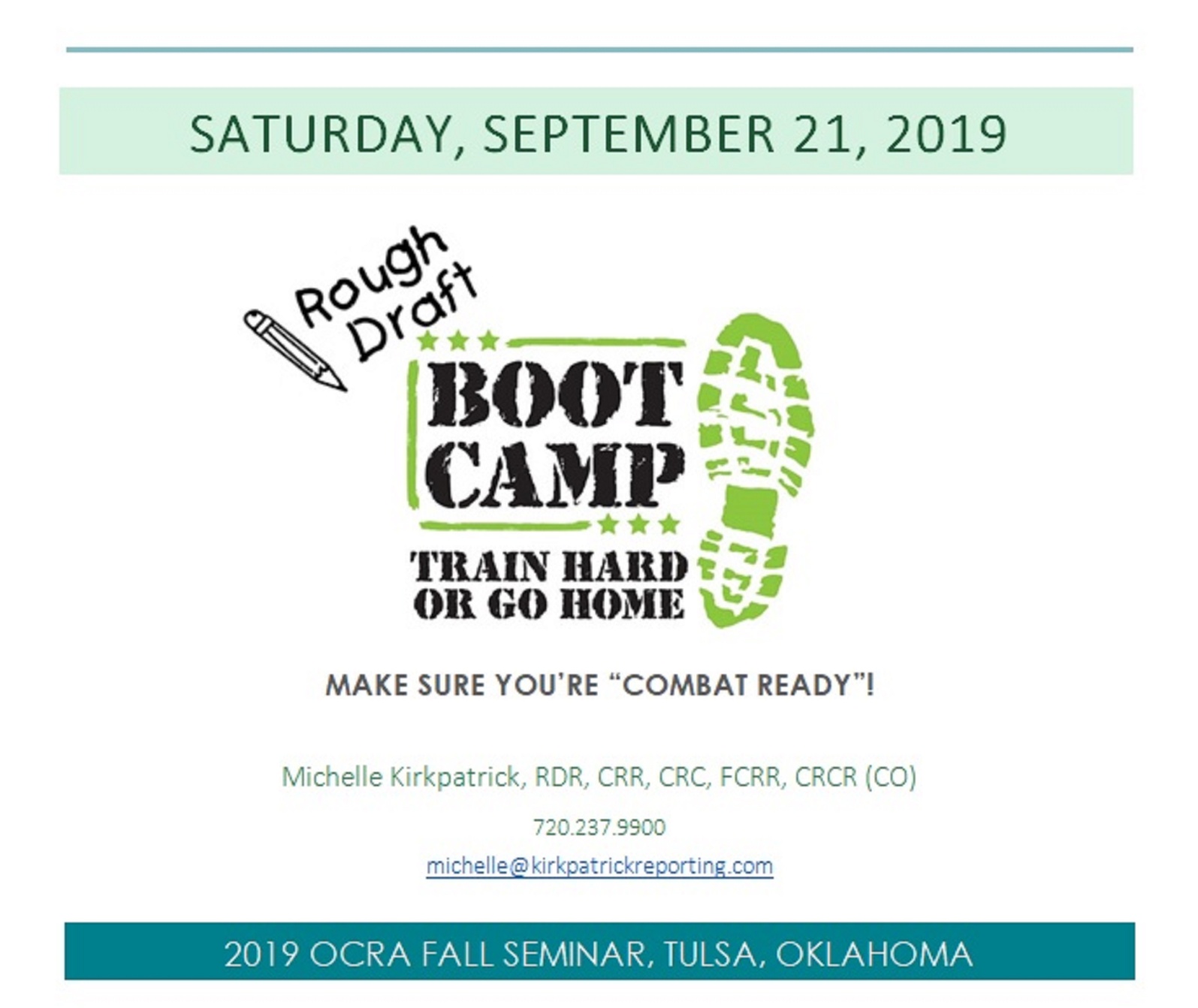 The Power of Your Dictionary
Basic realtime writing will get you EVERYWHERE
Know your dictionary
What’s in your head has to reconcile with your dictionary
Good/new changes are not effective if you don’t work on both
RT notebook. Write it down. Check off after you have reconciled as much as you know how.
“I can’t write good realtime if they don’t give me a good word list.”
“Dictionary 101”

Your main dictionary and your writing style combined give you FAR more results in your realtime writing than a job-specific list EVER will.
The Power of Your Dictionary
Make sure that fine-tuned dictionary and your brain are always on the same playing field.
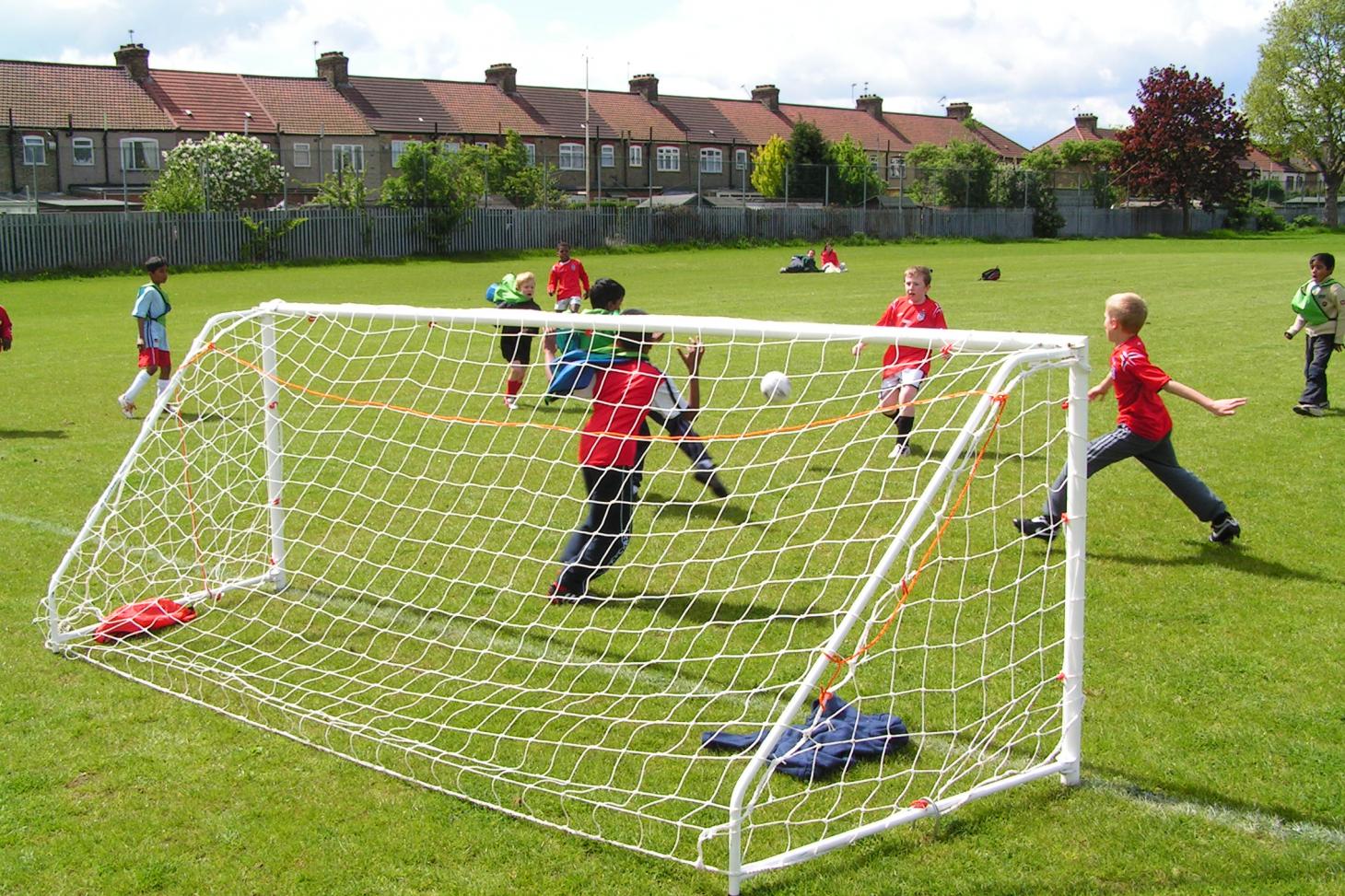 We have some wonderful gurus in our profession!
They can teach you MANY great tips and even their entire curriculum
______________________

     So what’s stopping you from choosing a guru
     to follow and implementing what they do 
     across the board?
Creating your own Curriculum
If you’re going to be effective in advancing, you first need to figure out:

How to learn
How to organize
How to recognize cans of worms or roads you don’t want to go down
How to take those methods you do want to expand upon and create patterns and ideas you can master in MANY different ways.
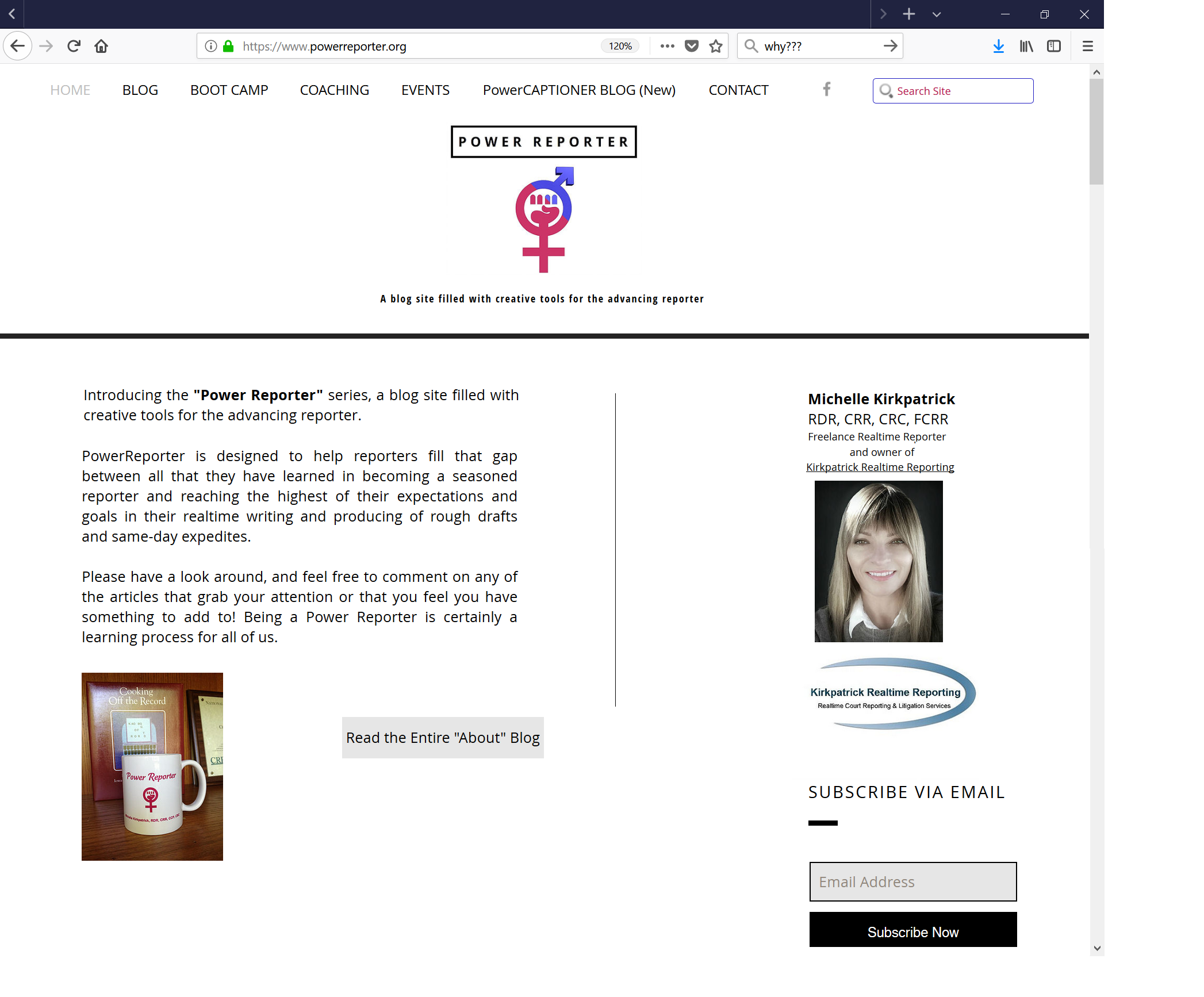 [Speaker Notes: http://PowerReporter.org]
[Speaker Notes: Recommend reading blogs from the oldest to the newest.]
Why clean up your dictionary and your writing style?HOW to clean up your dictionary and your writing style?
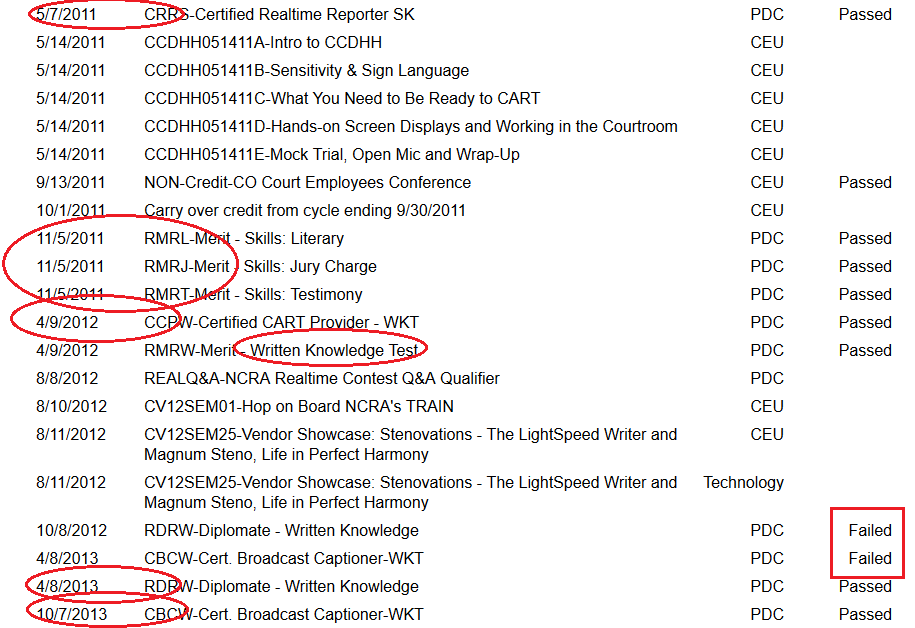 [Speaker Notes: Two and a half years to get my CRR, CRC, CBC, RMR, and RDR. (Also the FCRR in that time frame as well.) I now also have my CRCR (CO).]
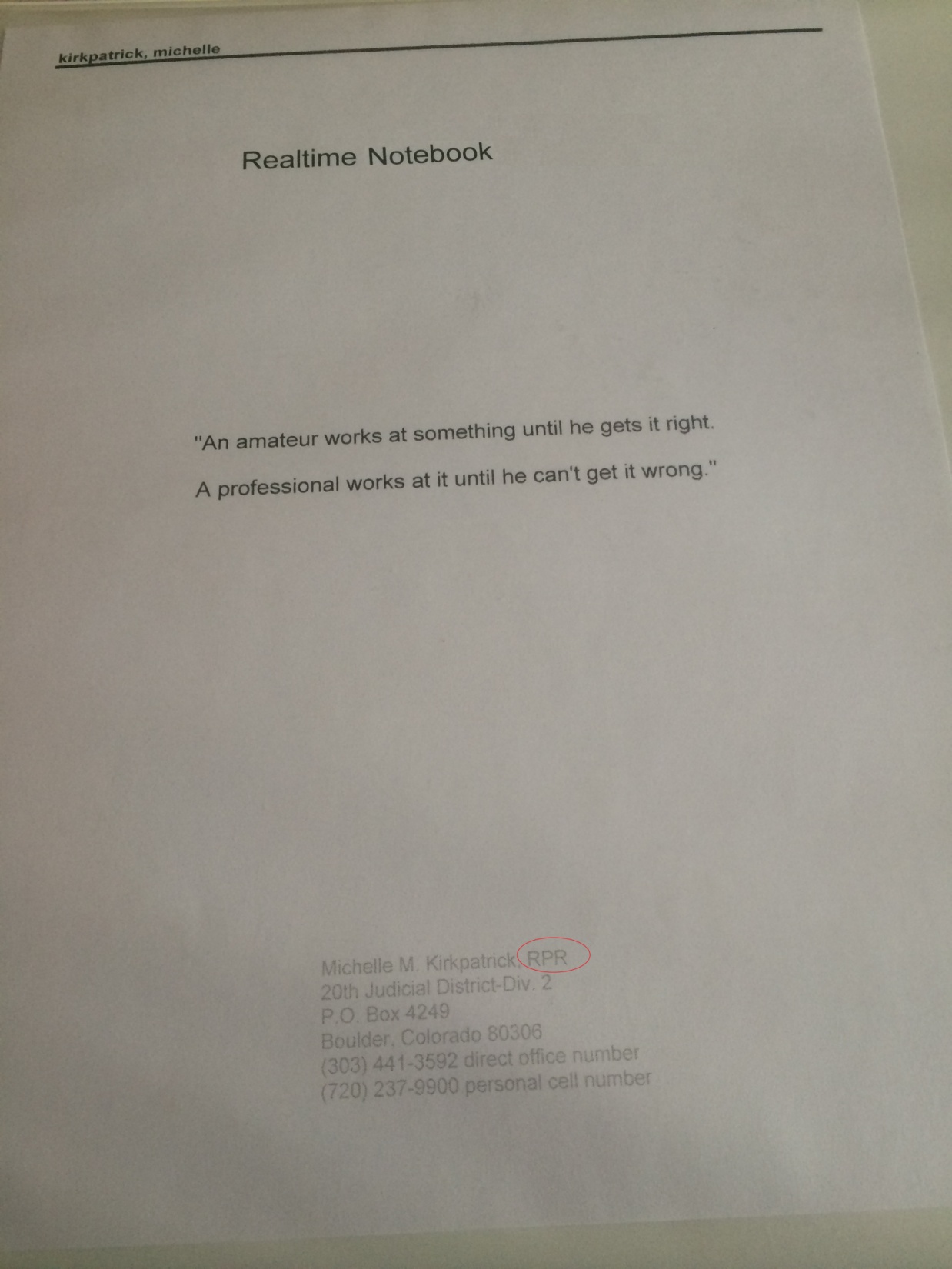 [Speaker Notes: My realtime notebook had its beginning when I was an RPR.]
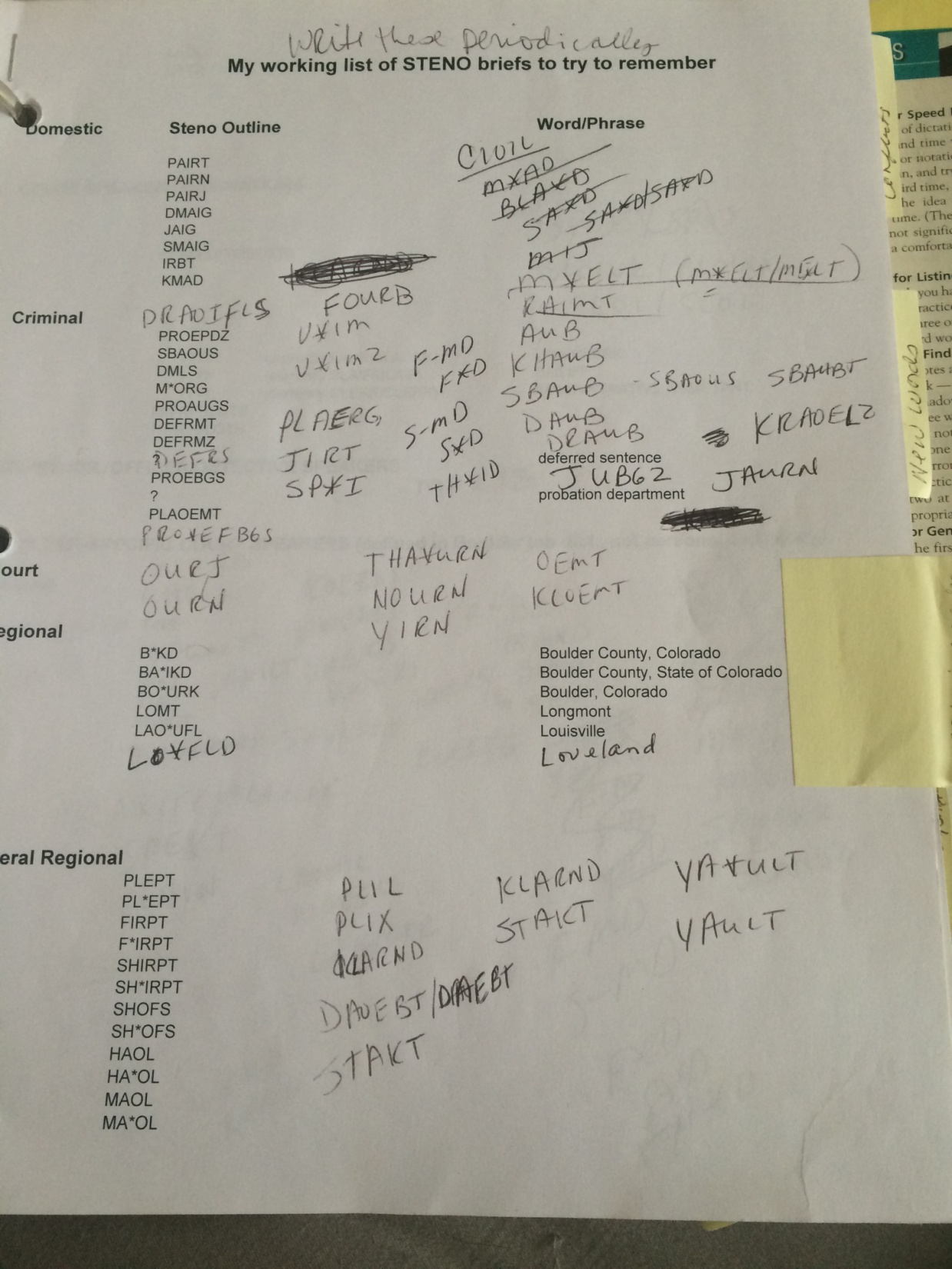 [Speaker Notes: Very humble beginnings. Extreme trial and error.]
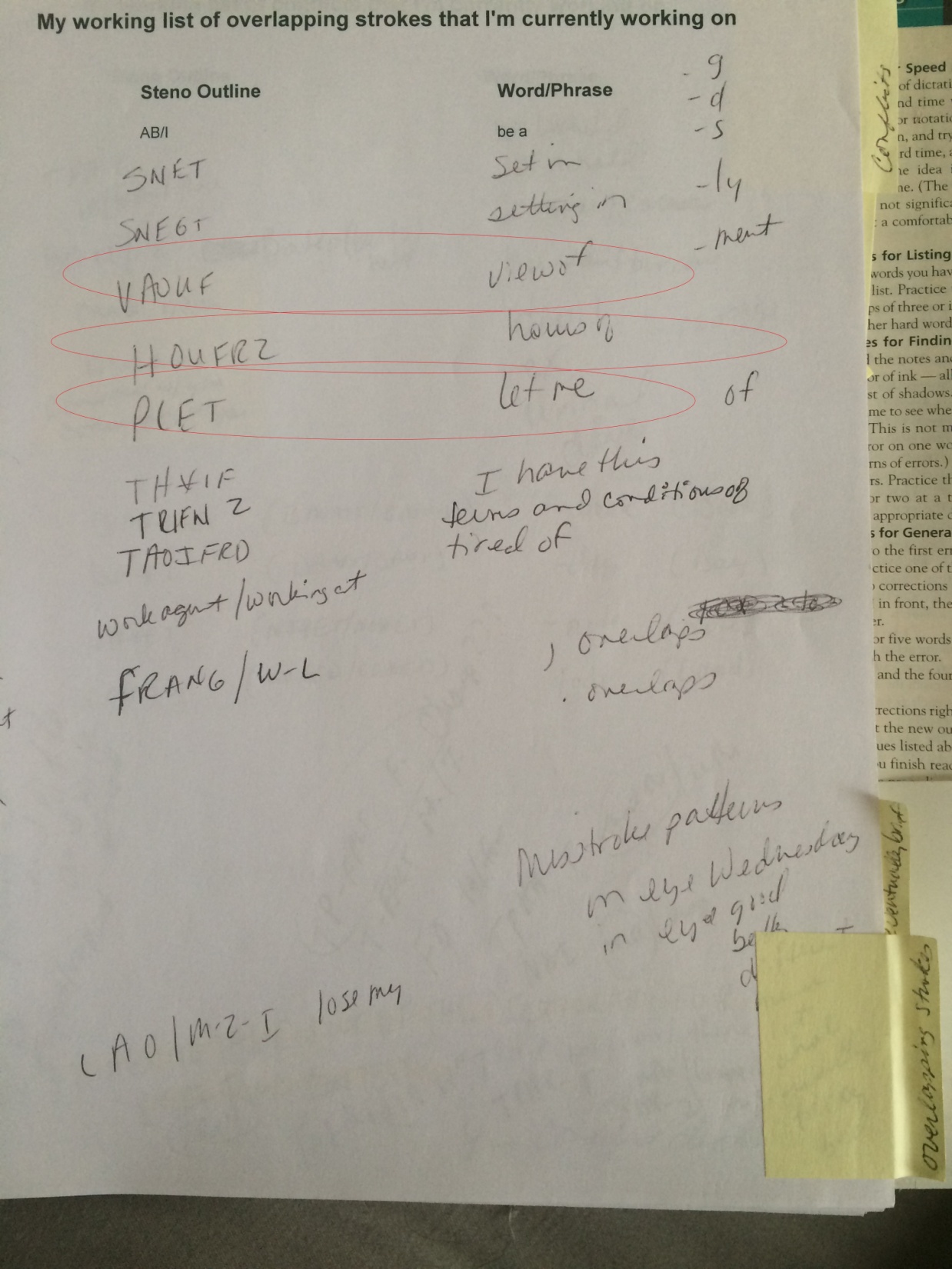 [Speaker Notes: The genesis of the “Realtime Notebook” concept.]
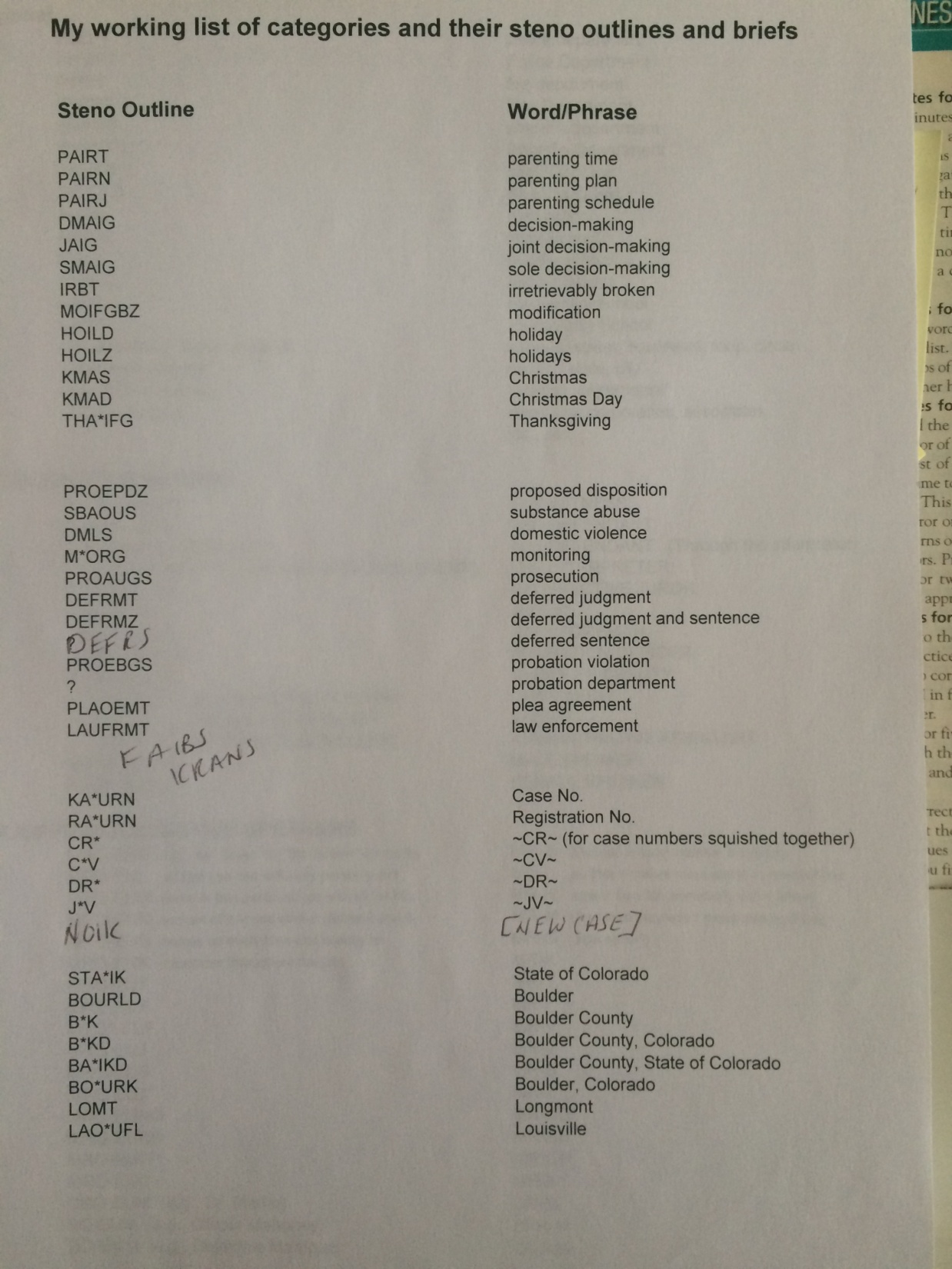 [Speaker Notes: I developed categories but still didn’t quite understand “families.”]
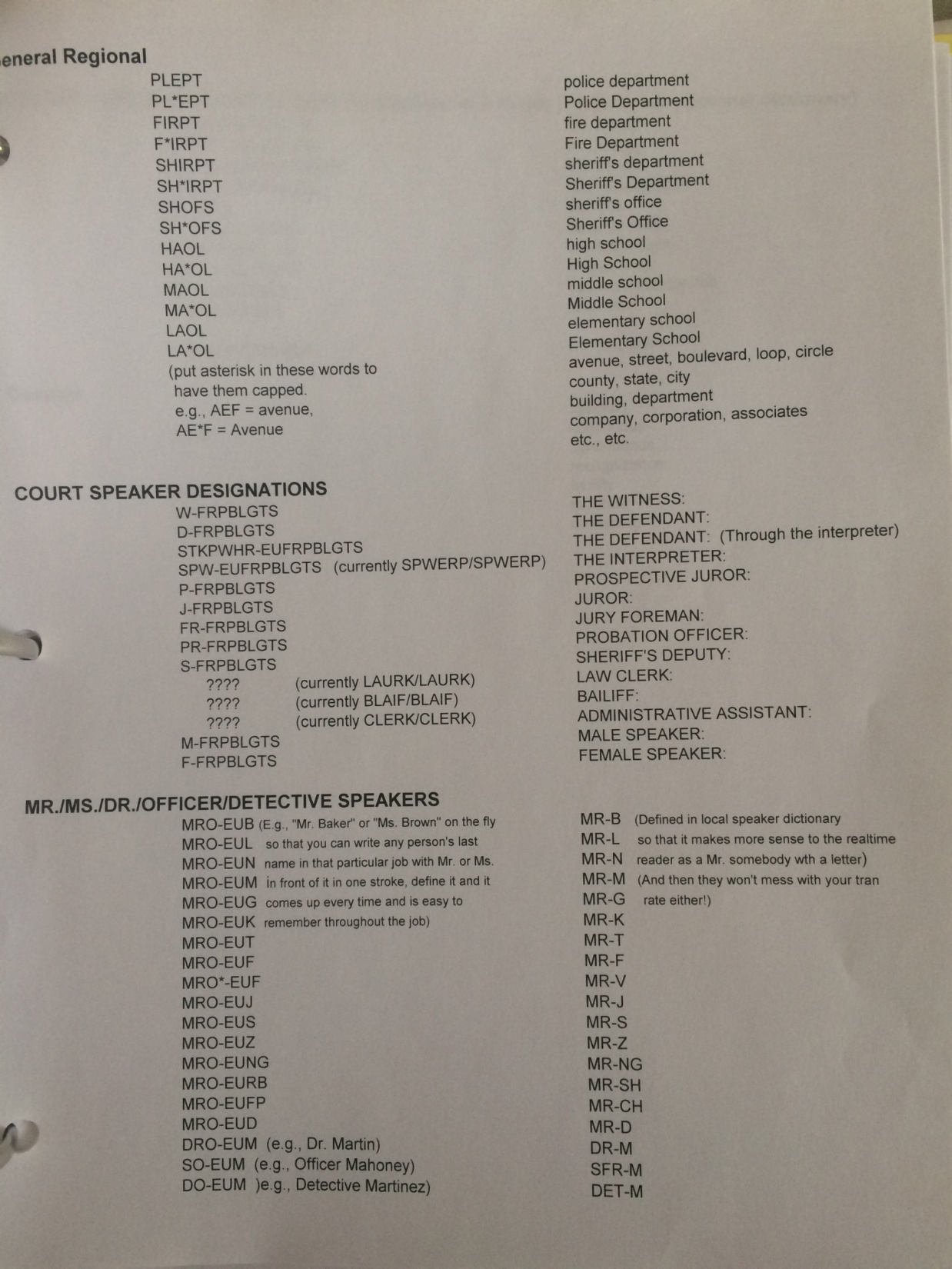 [Speaker Notes: Now we’re getting somewhere – family of briefs at the top and then speaker families]
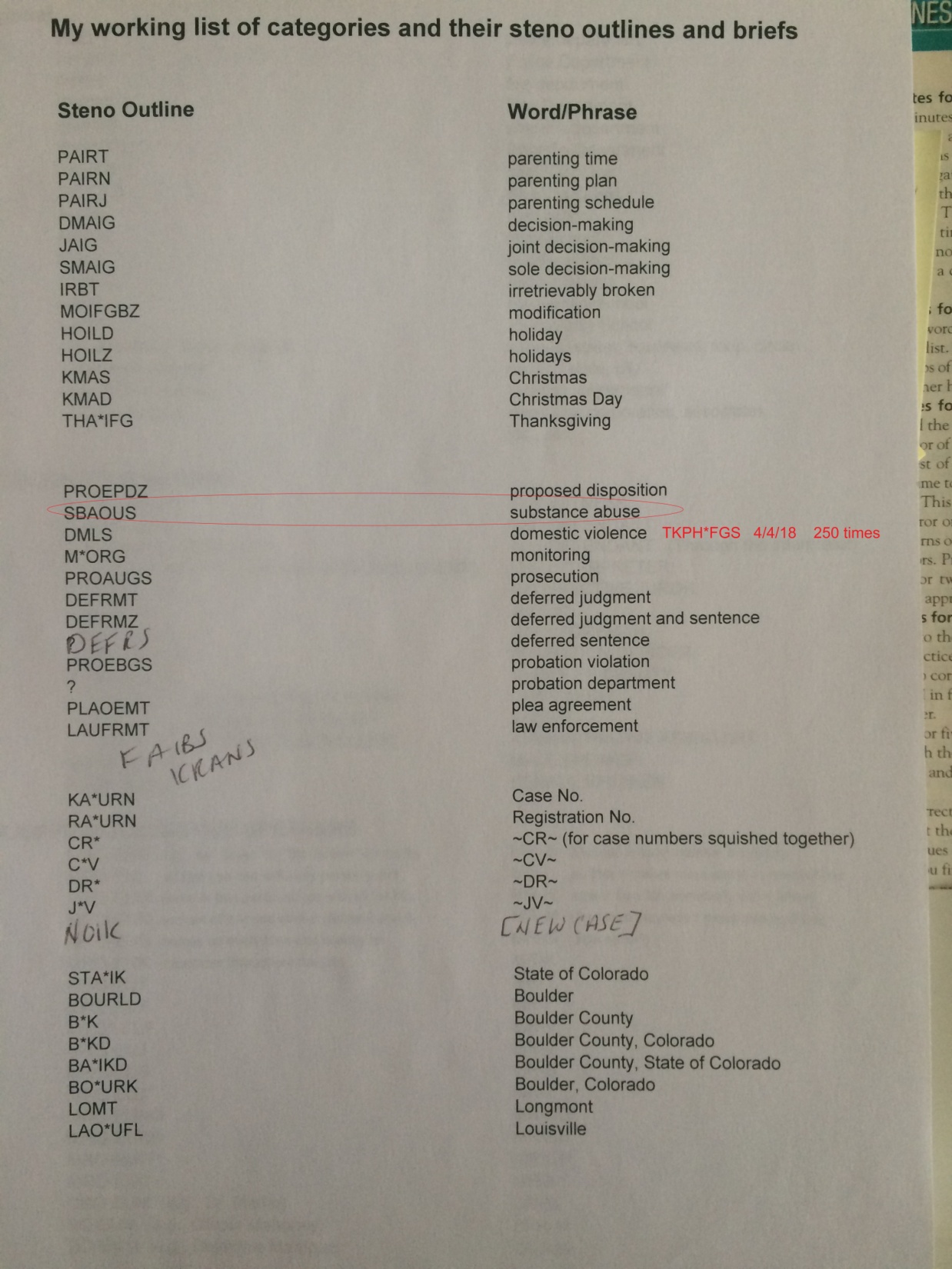 [Speaker Notes: The “category” was court phrases. But developing “substance abuse” was a shotgun approach. There was a whole “family” there I didn’t tap into.]
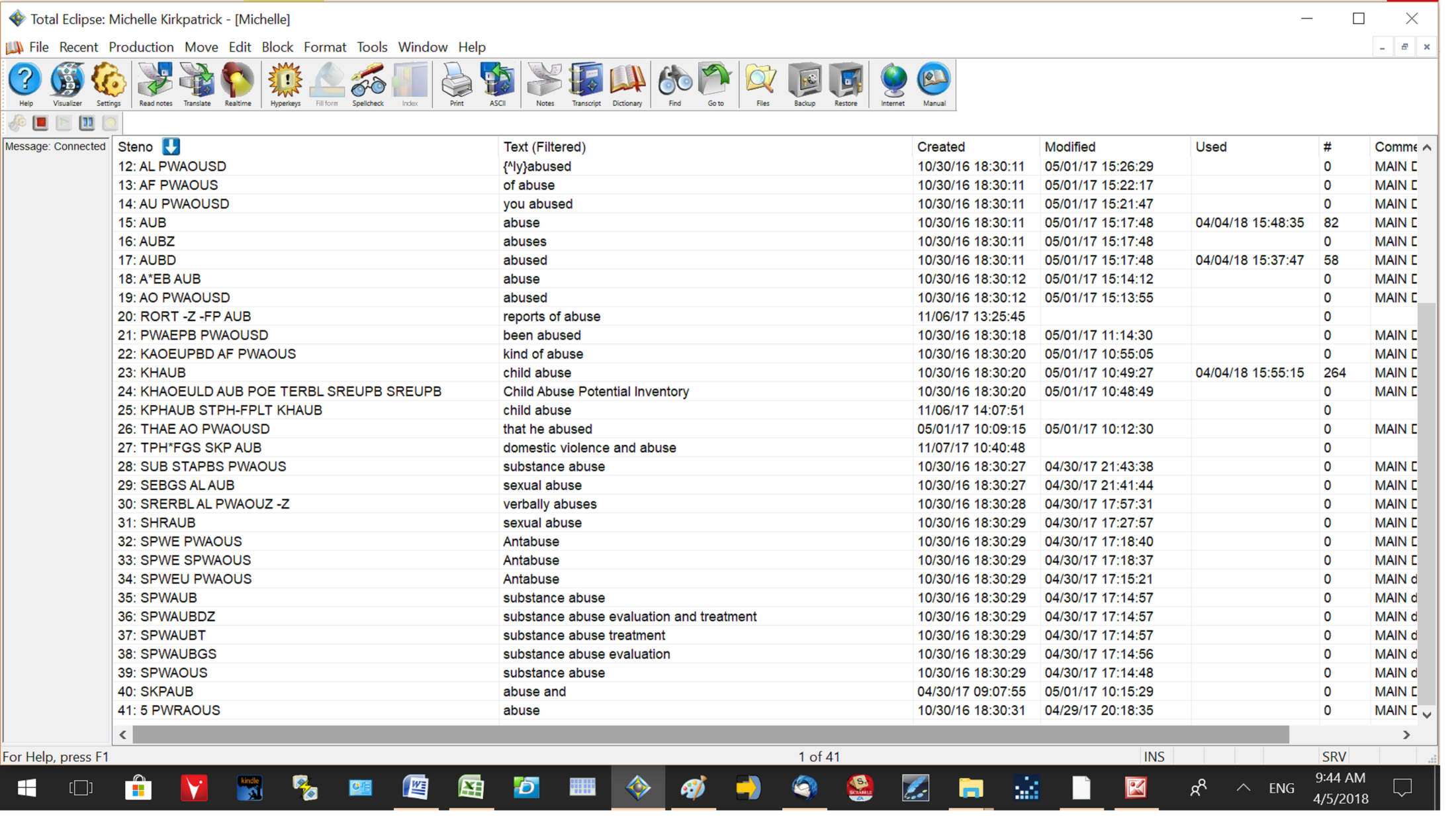 [Speaker Notes: “Abuse” as two words in my dictionary and then “abuse” written as AUB. then half a family created with this idea.]
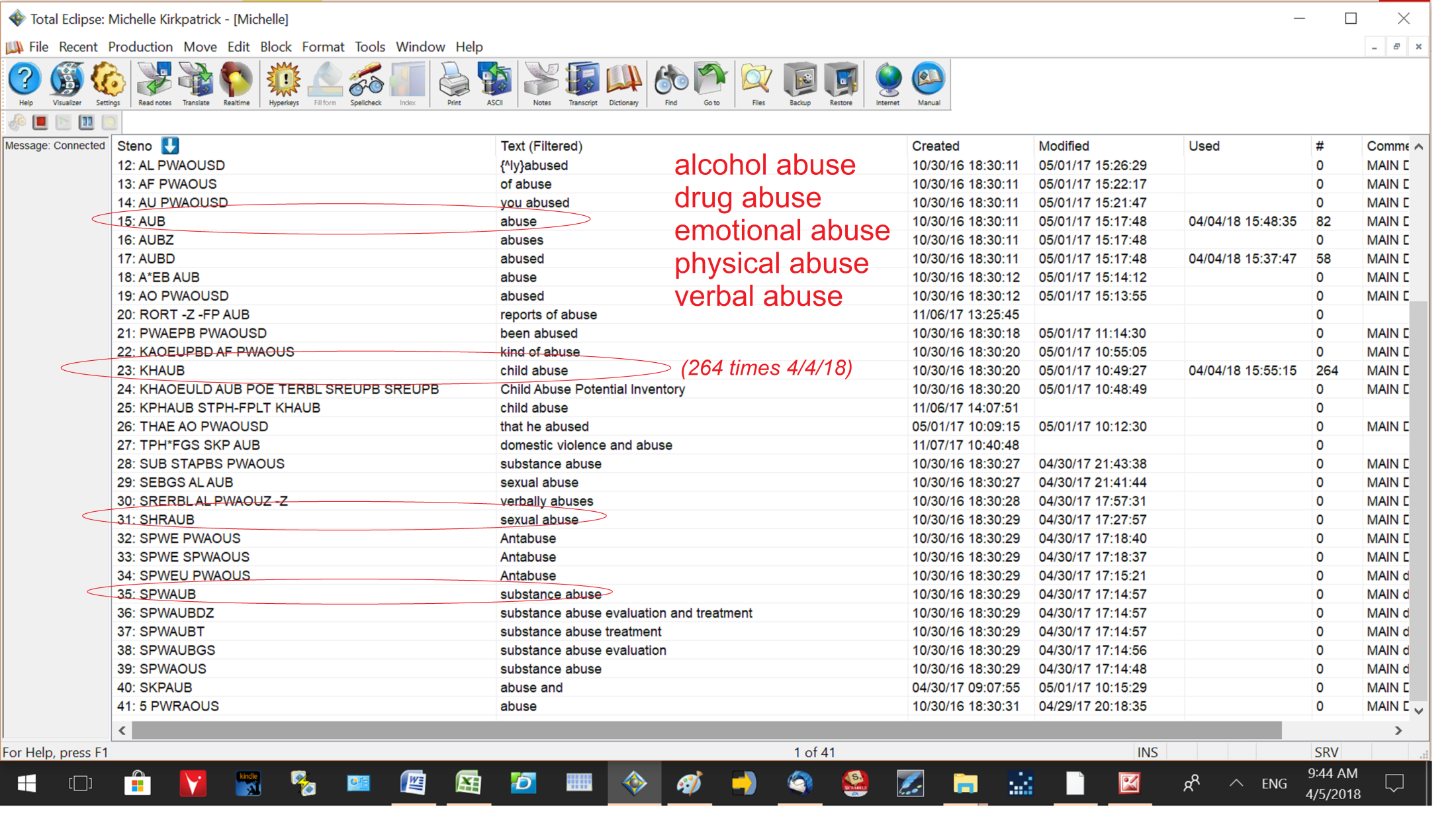 [Speaker Notes: I got lucky -- a “shotgun approach” saved me 264 times on the Tuesday before this screenshot (April of 2018).]
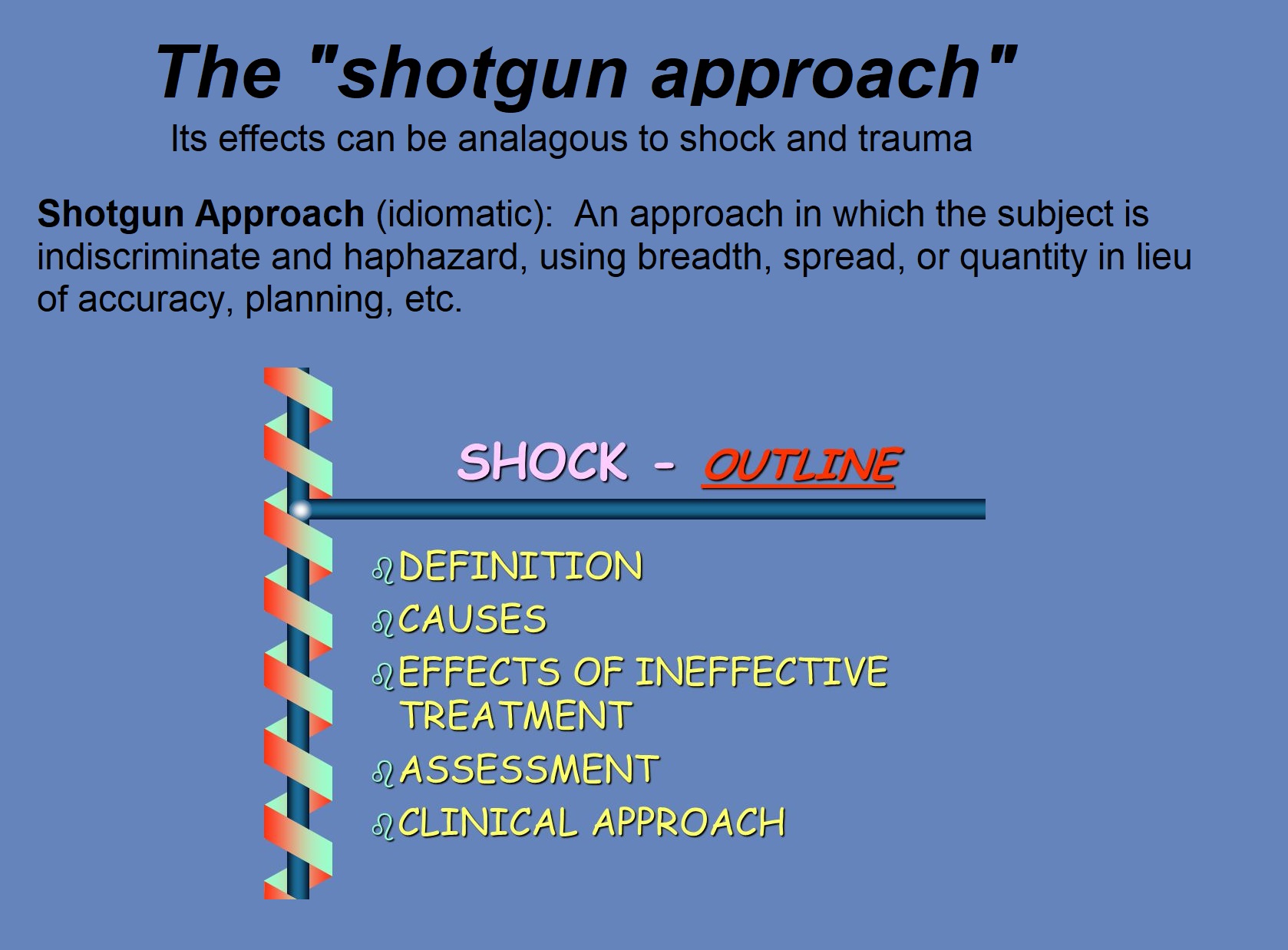 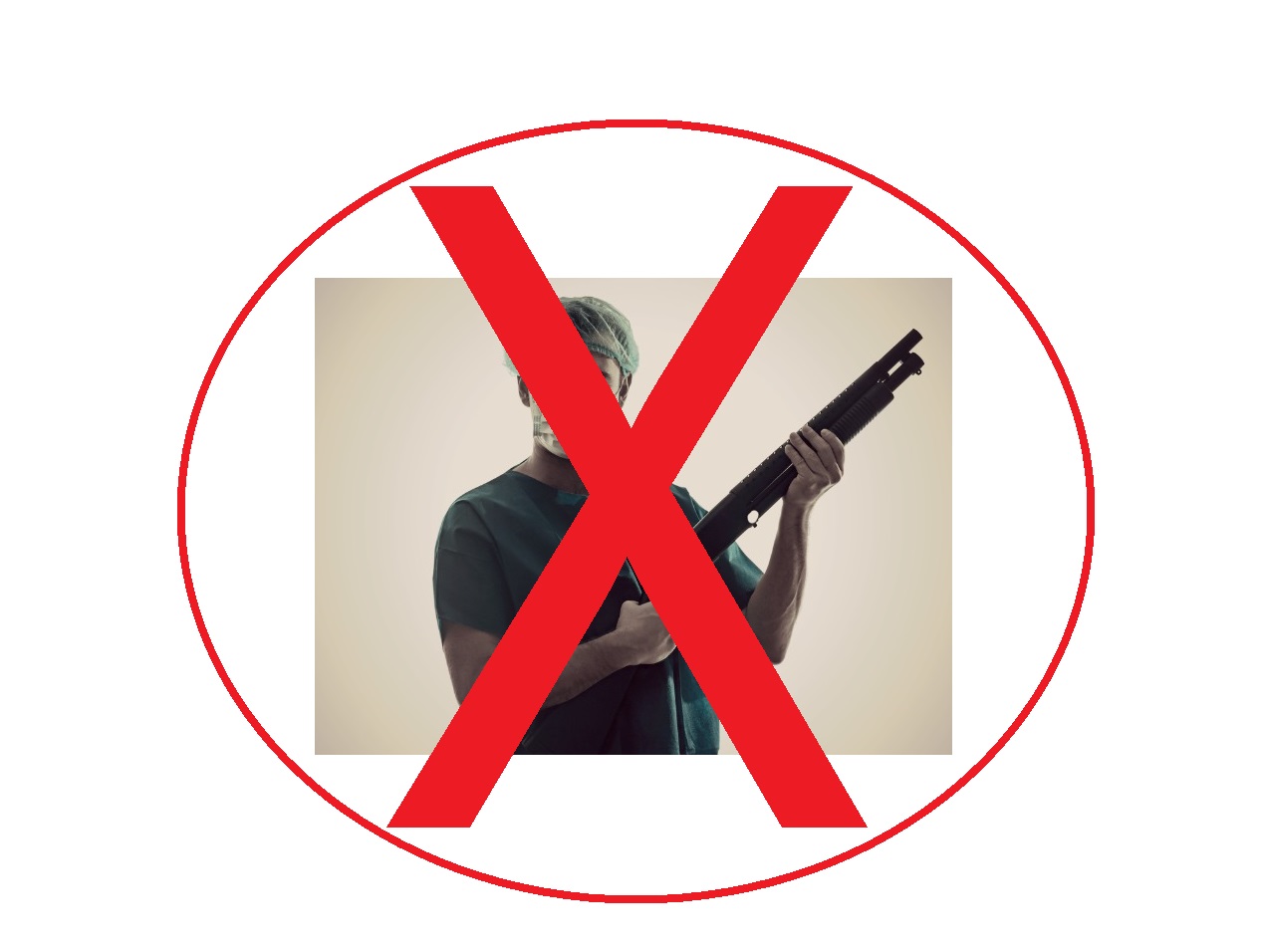 [Speaker Notes: No shotgun approaches!]
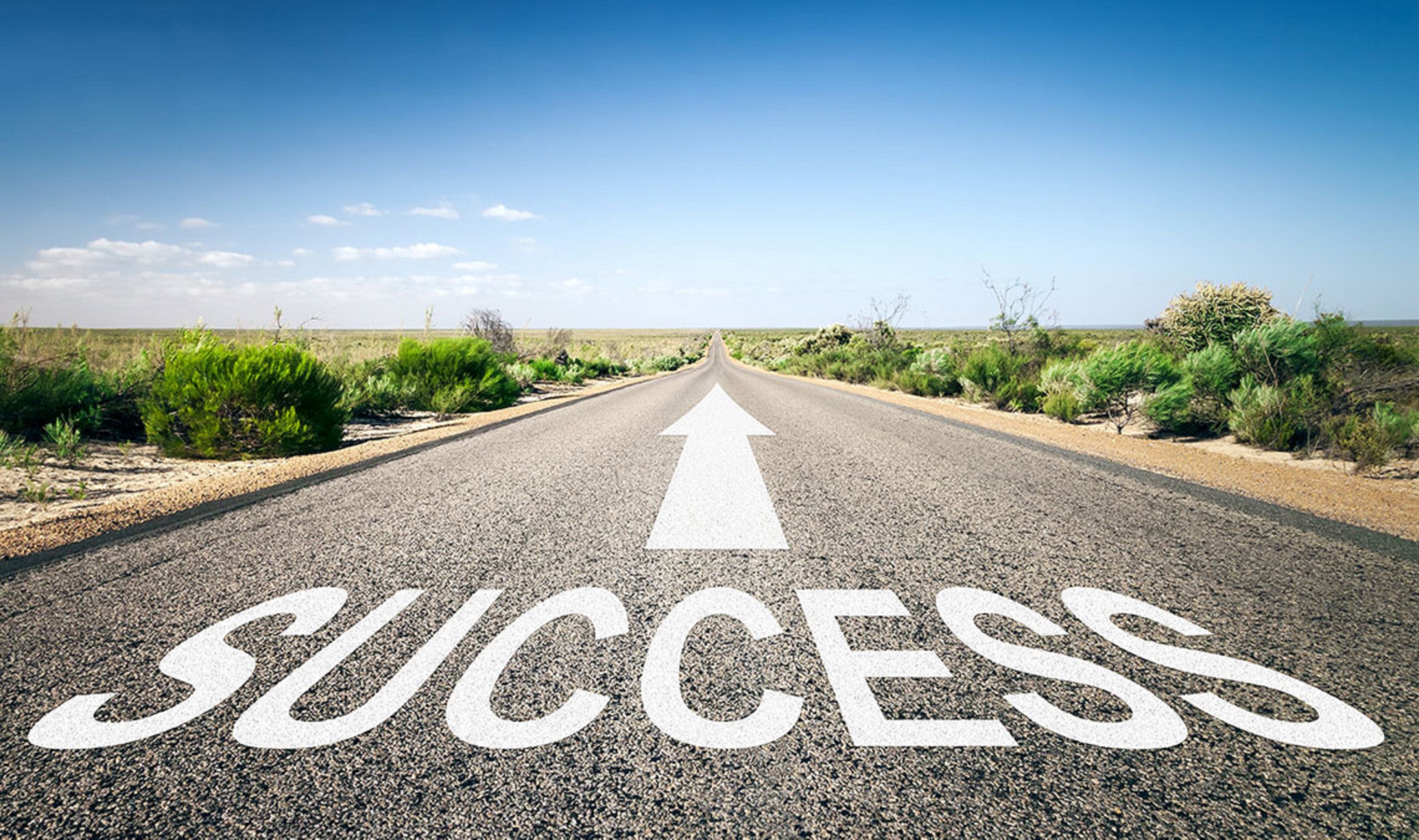 [Speaker Notes: This is what most people think of when they think of that road to success: It’s going to be a long journey, but it’s all laying right out there for me]
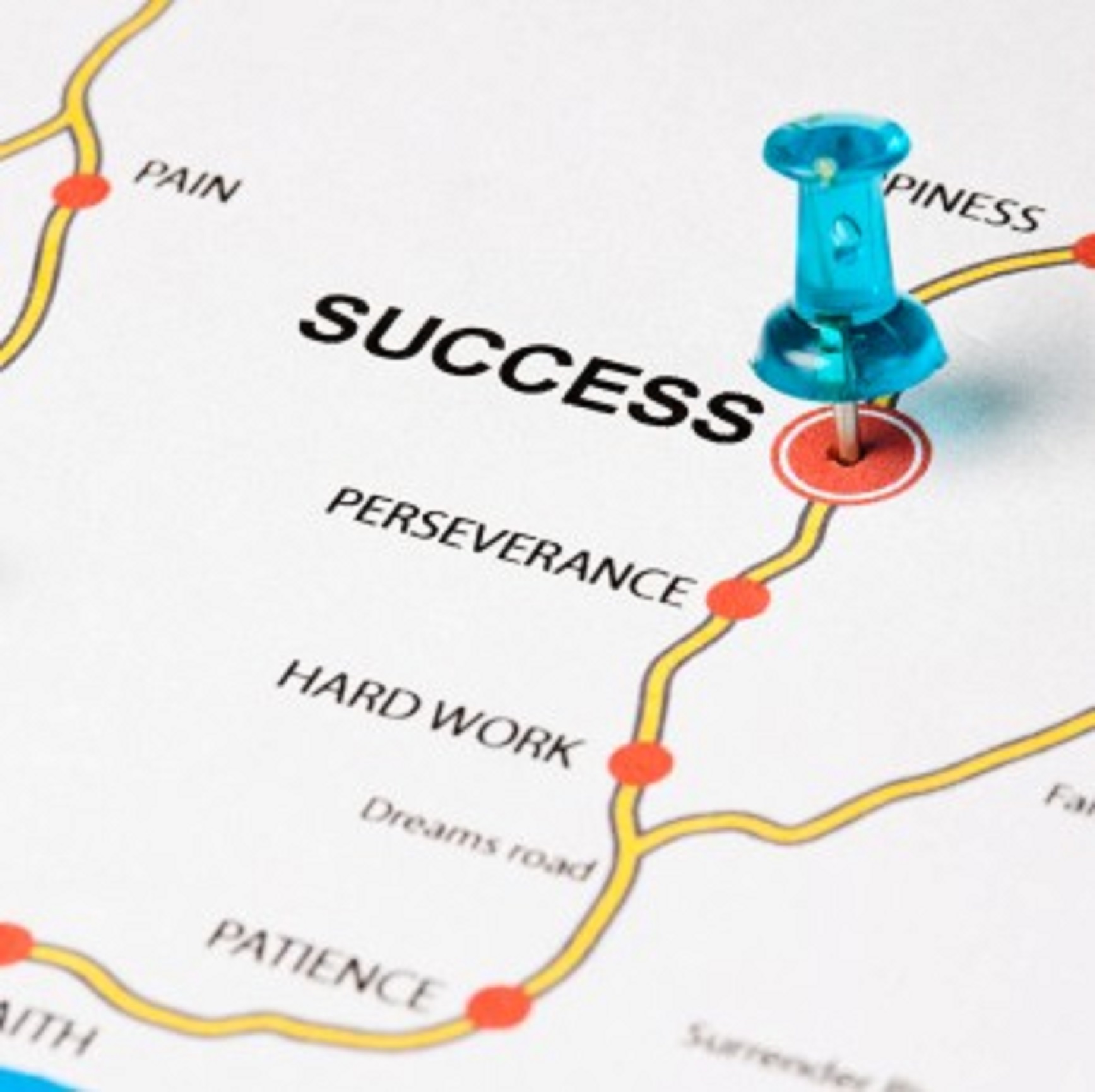 [Speaker Notes: This is what we’re told that the path to success looks like, right?]
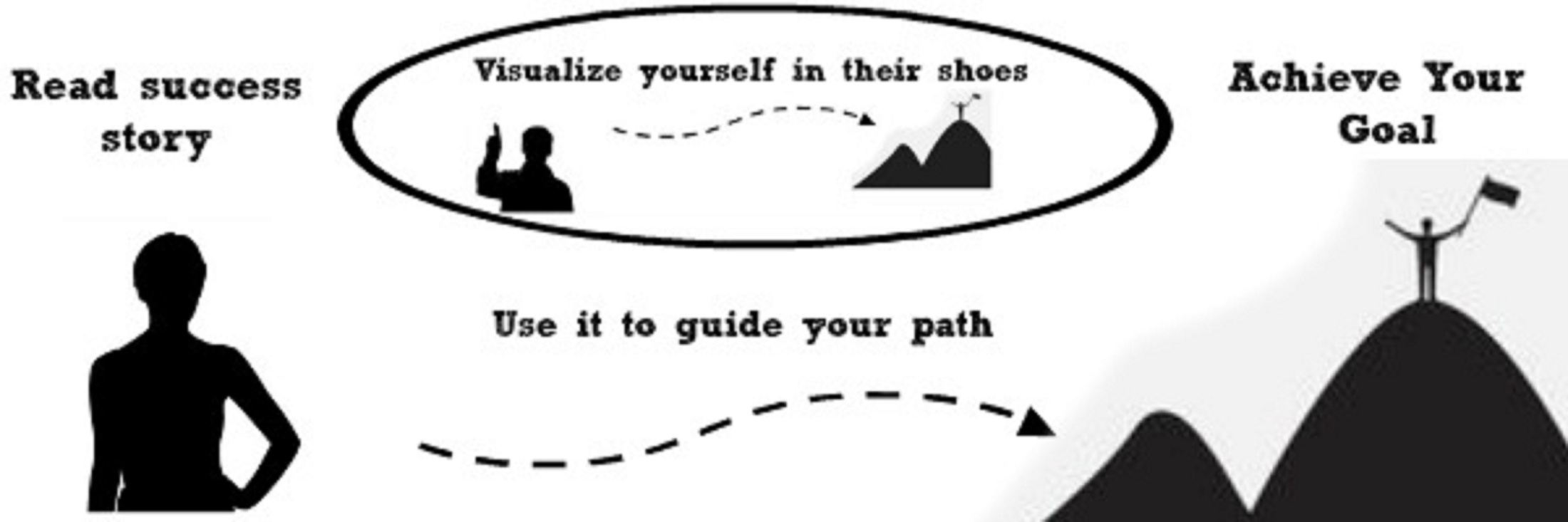 [Speaker Notes: You simply emulate what you’ve seen and, voila, there you are.]
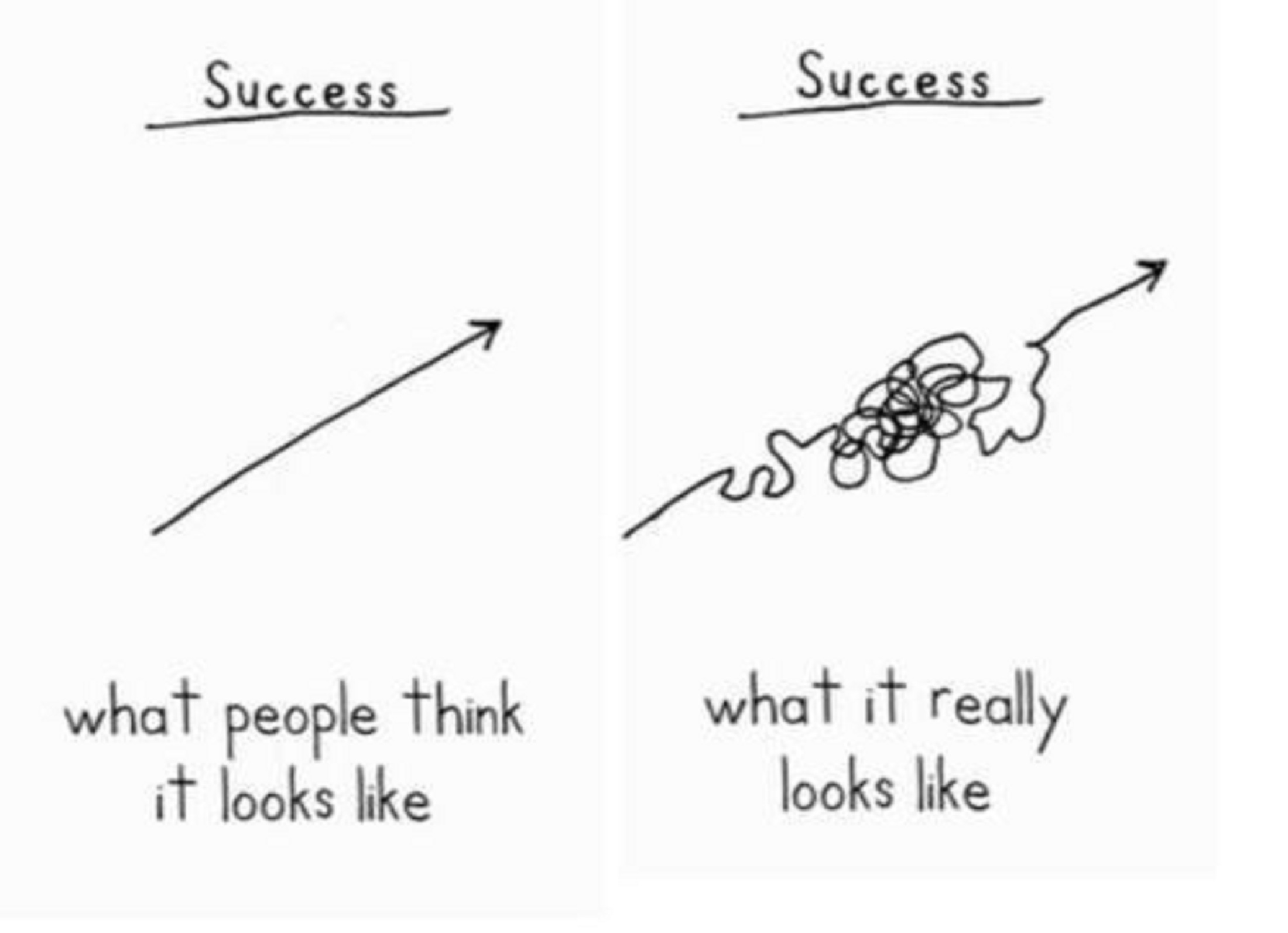 [Speaker Notes: Success is a *lot* of trial and error.]
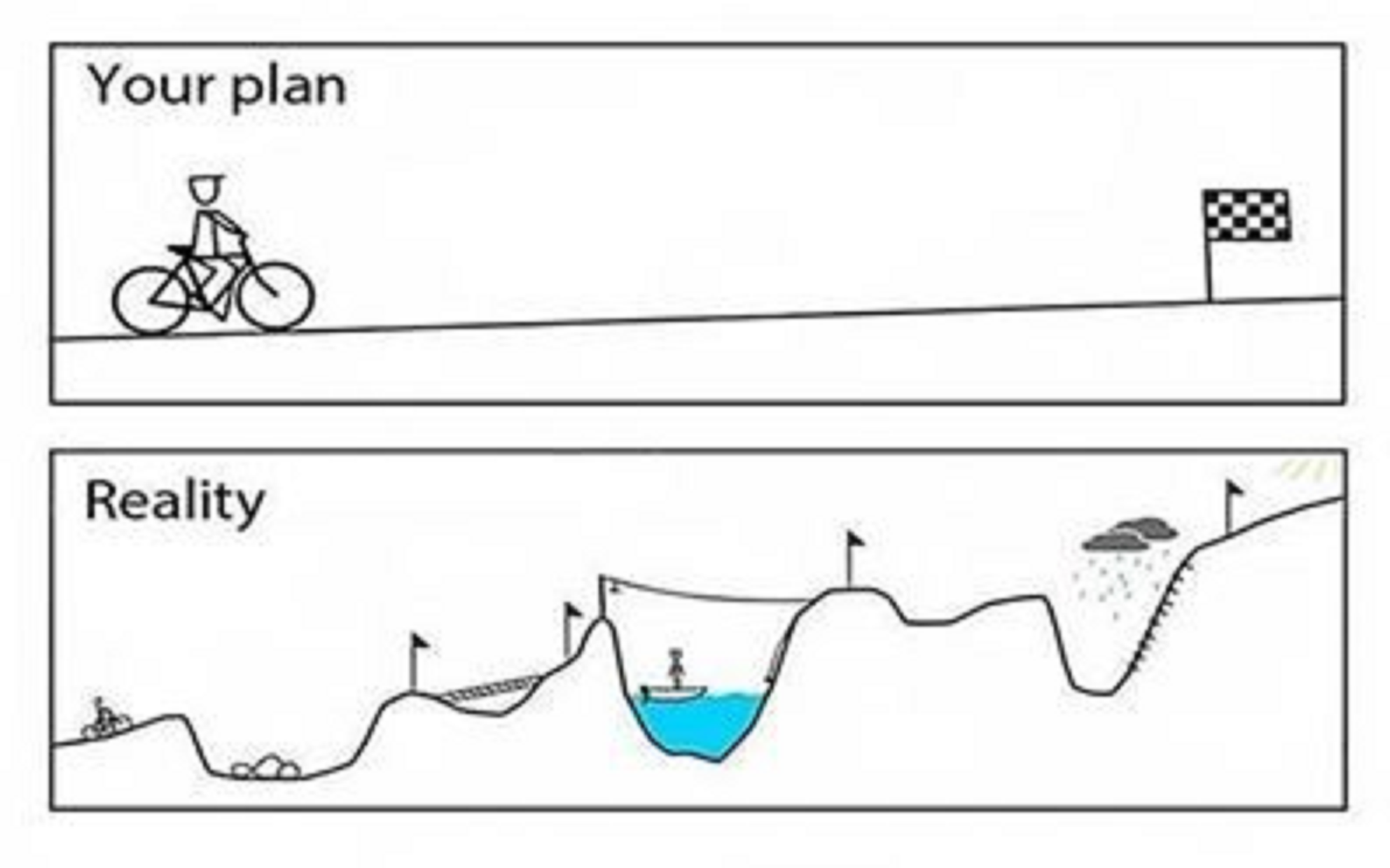 [Speaker Notes: Actually, for me, it’s looked a whole lot more like this.]
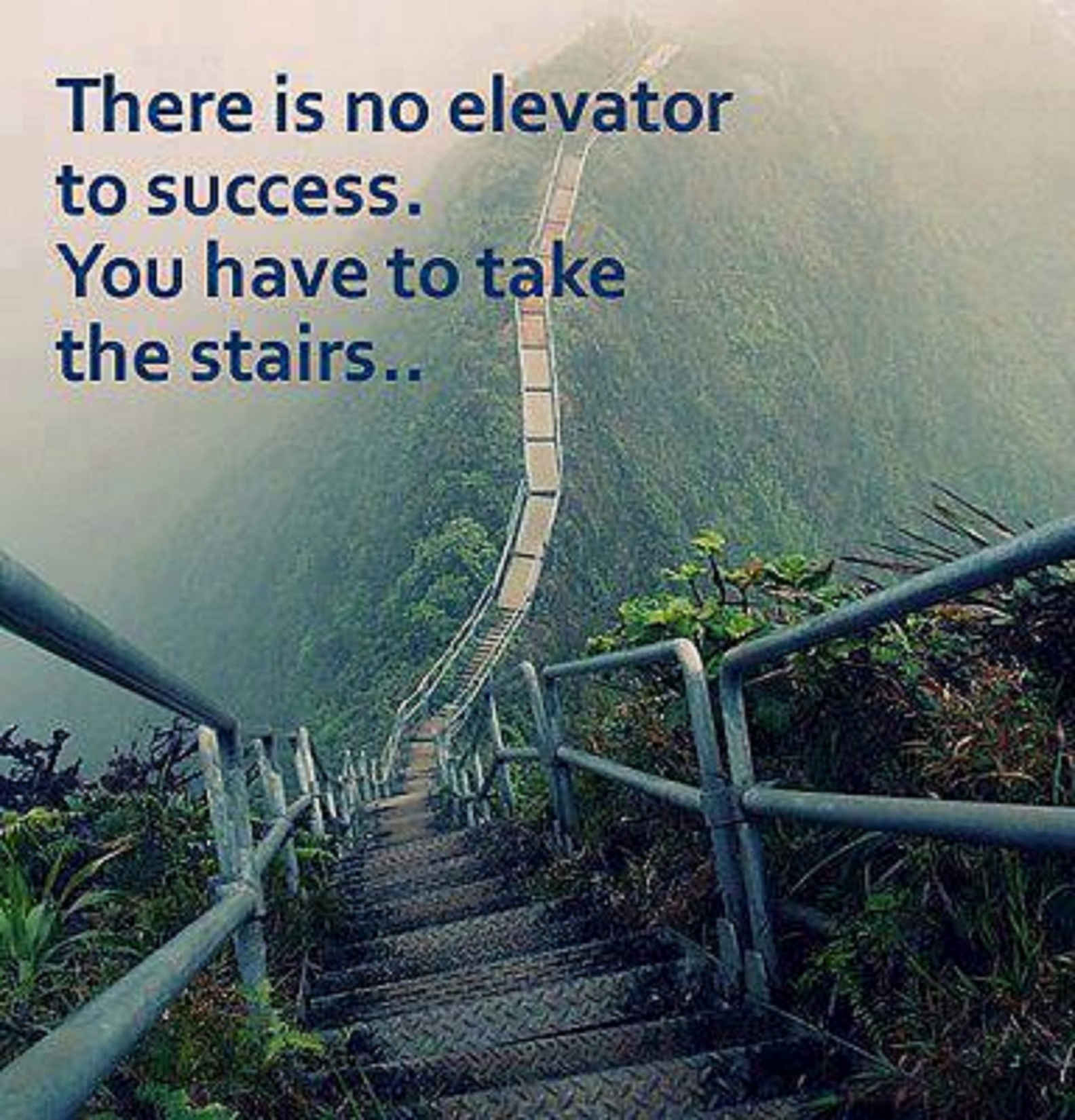 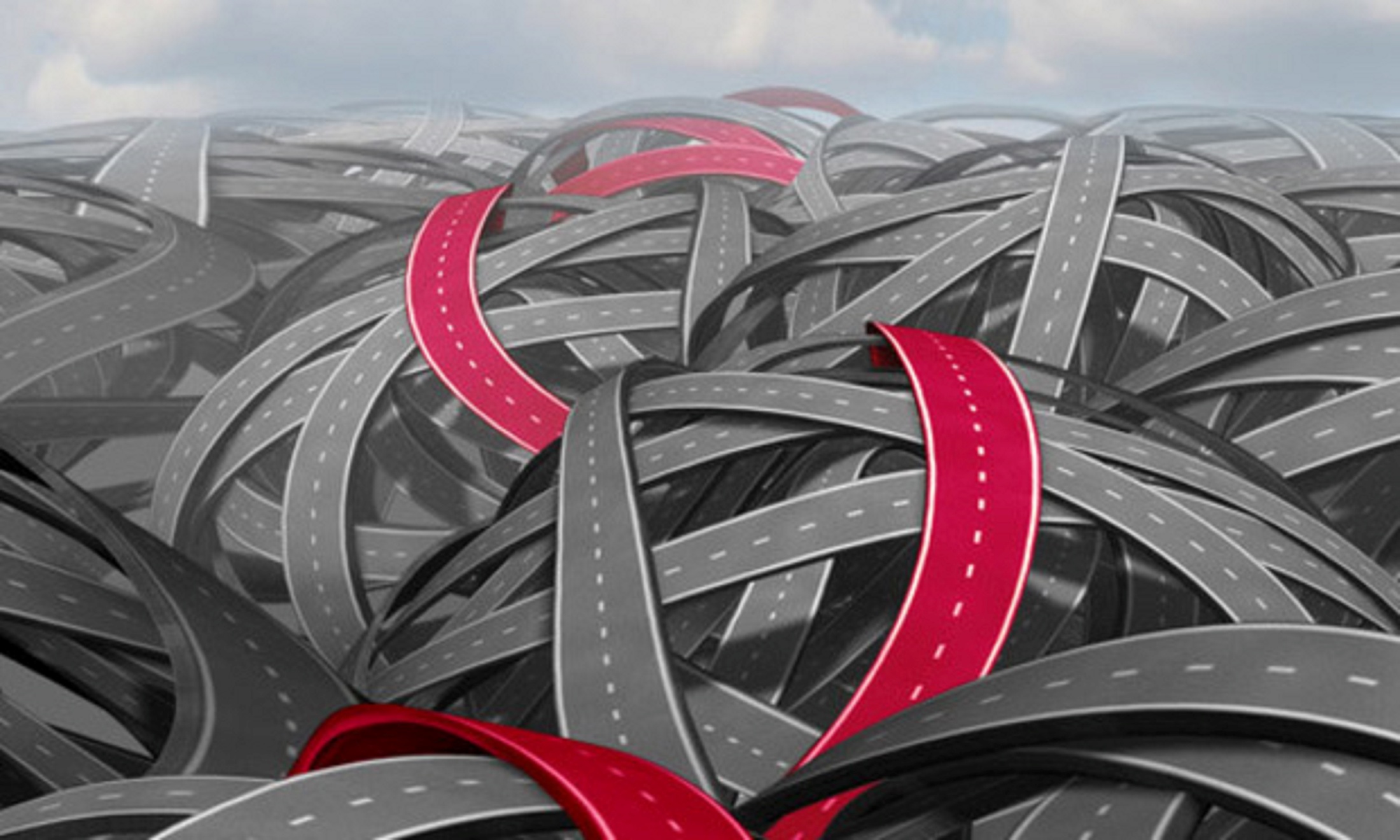 [Speaker Notes: The road can be confusing, and sometimes we’re not even sure which road we’re even on anymore.]
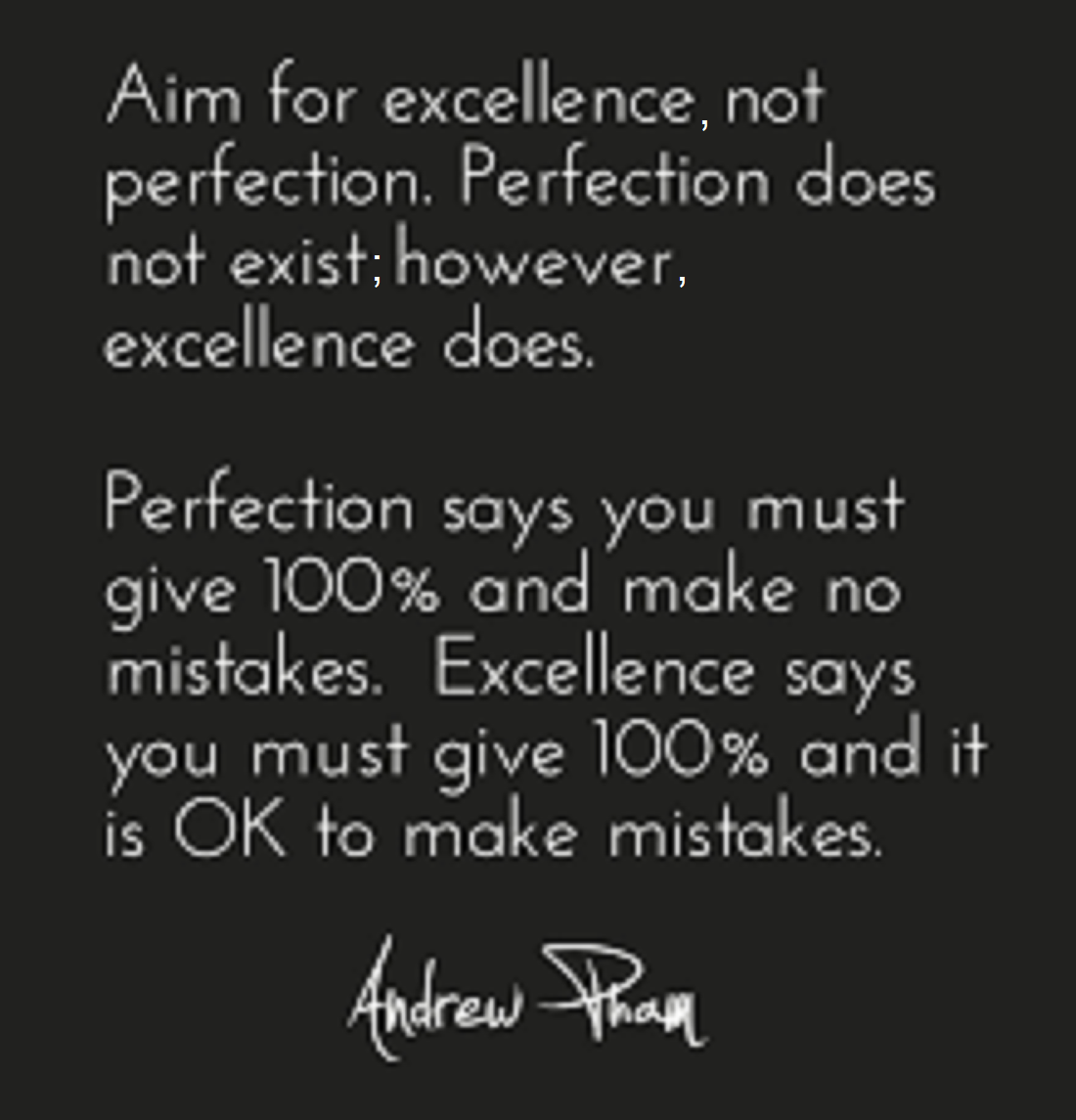 [Speaker Notes: Striving for excellence, not perfection – a huge and very important distinction!]
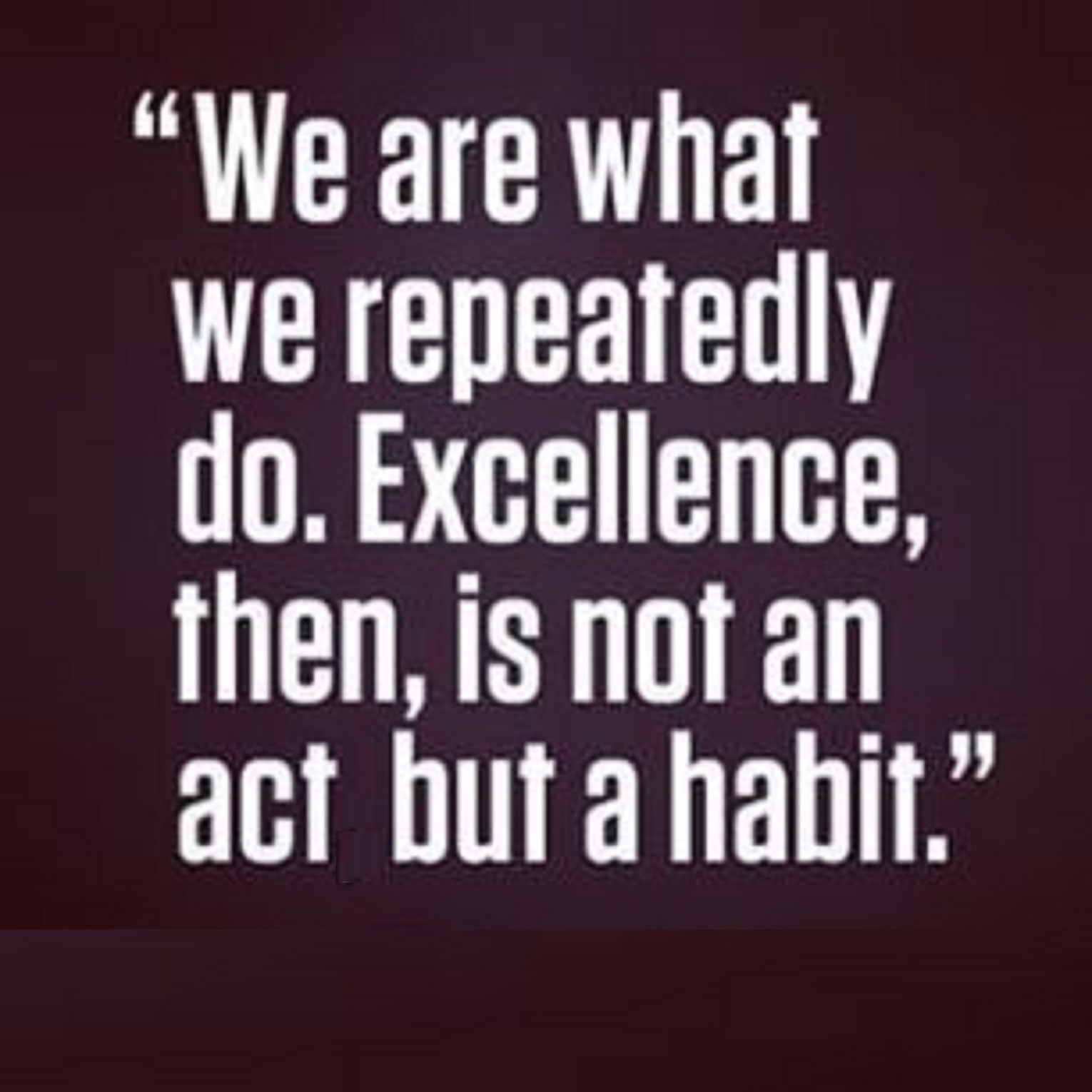 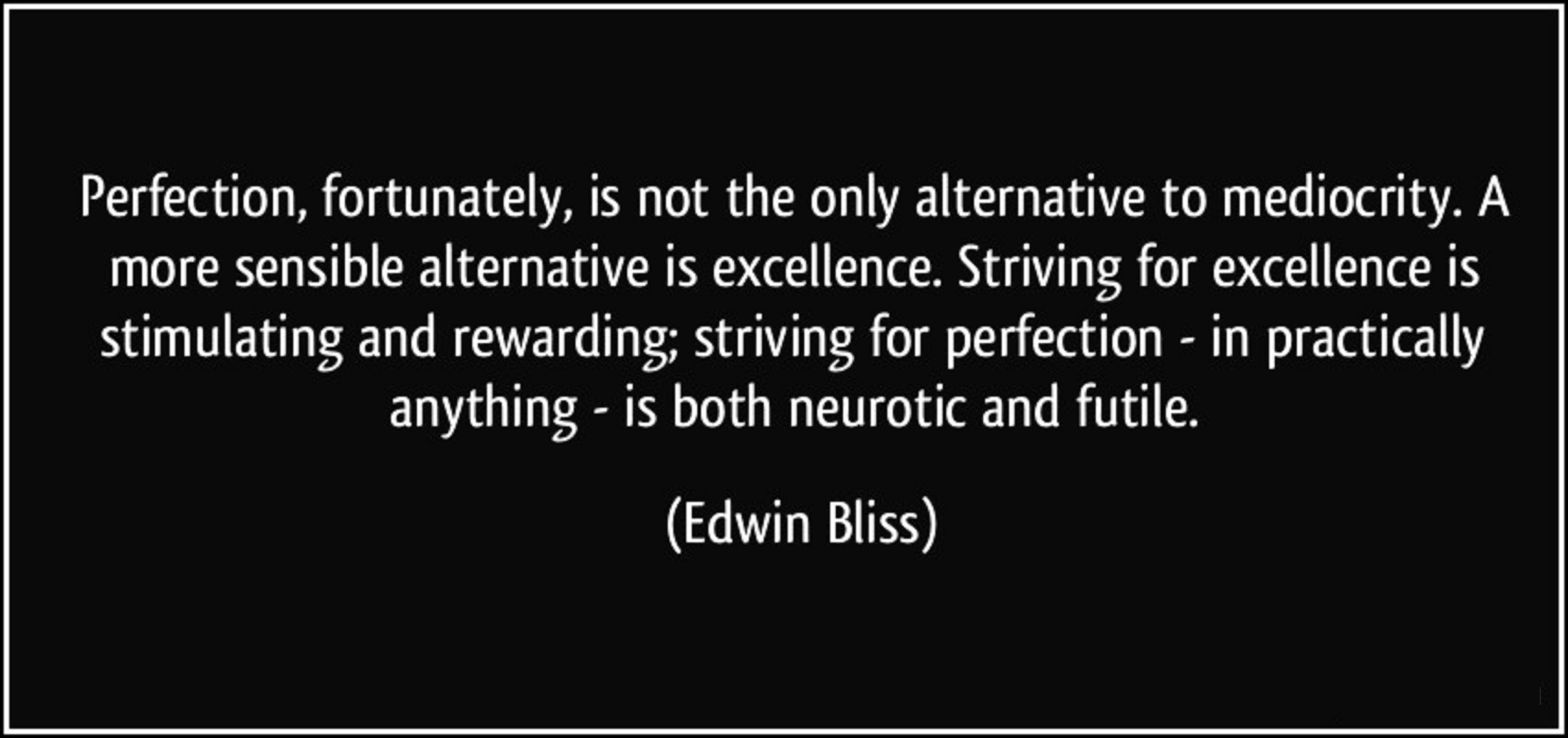 Cognitive Flexibility
[Speaker Notes: The Power of Building “Cognitive Flexibility”]
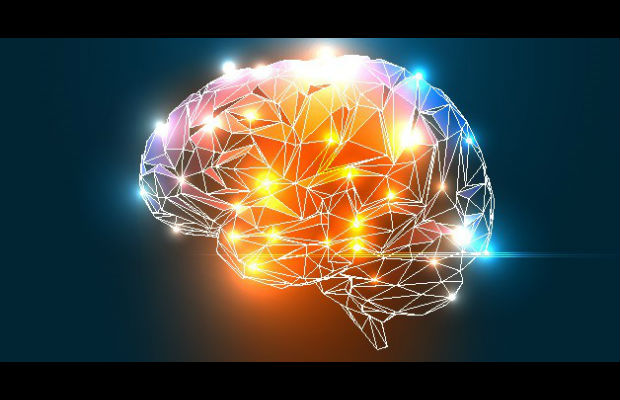 At a Glance 
Flexible thinking allows you to switch gears and look at things differently.
Flexible thinking requires the ability to “unlearn” old ways of doing things.
Flexible thinking plays a key role in all types of learning.
“Flexible Thinking” and “Set Shifting”
Investing in Yourself is Something You Get to Keep Forever
A solid plan is they key
[Speaker Notes: Remember that you’re not going to accomplish all of this at once. Build your notebook first!! Then figure out a plan.]
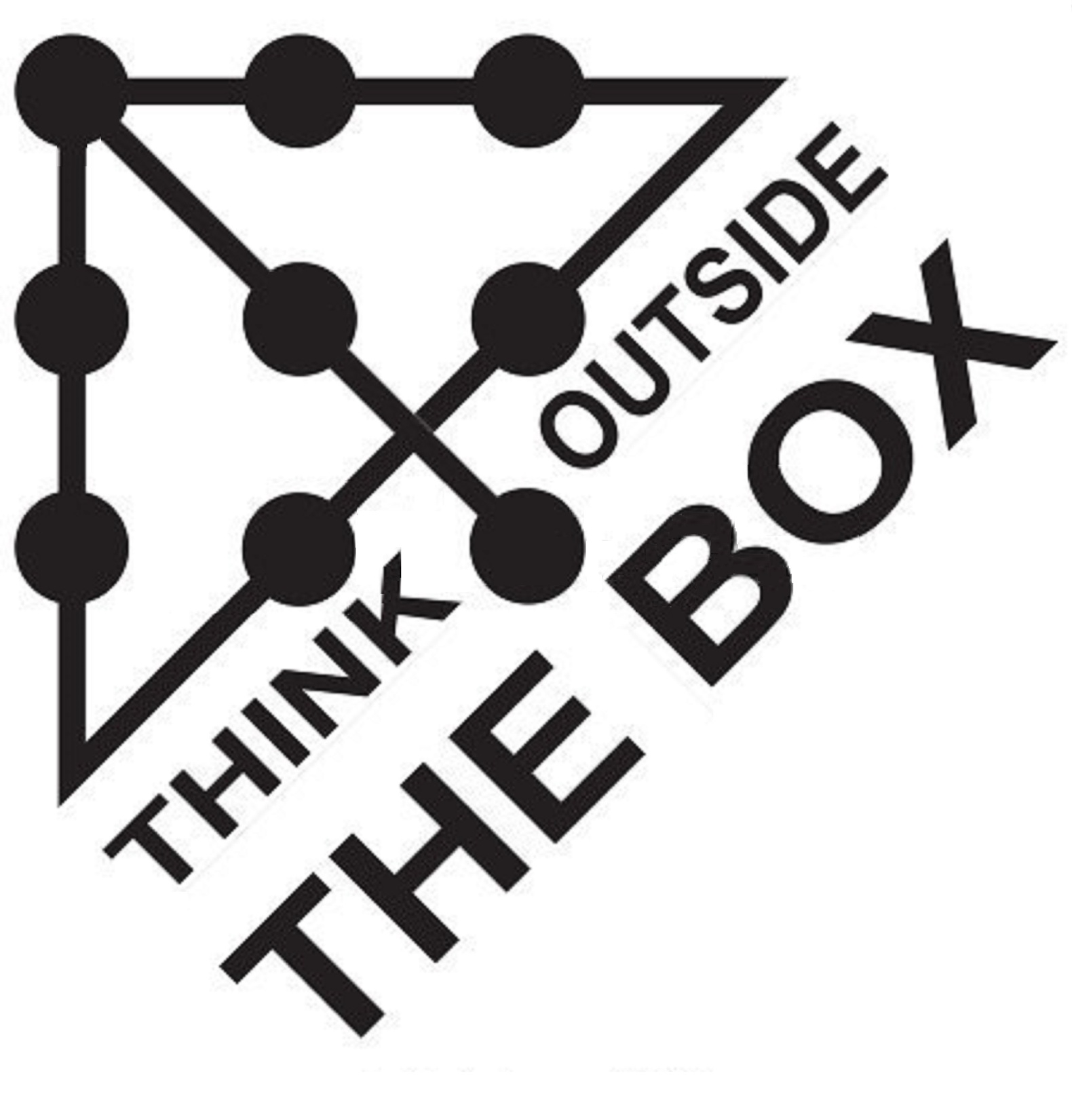 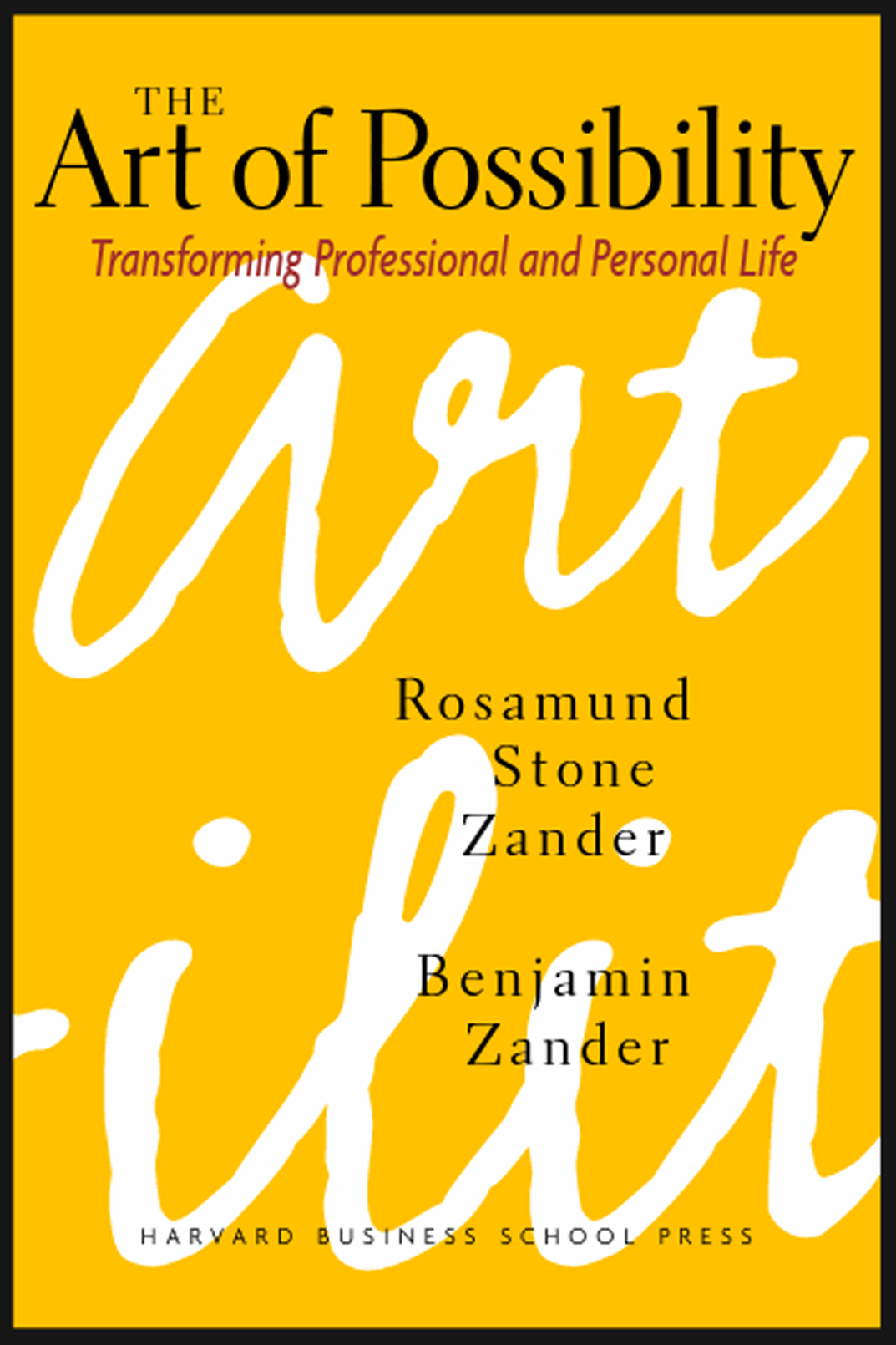 [Speaker Notes: “The Art of Possibility” talks about considering how many different ways you can “think outside the box.”]
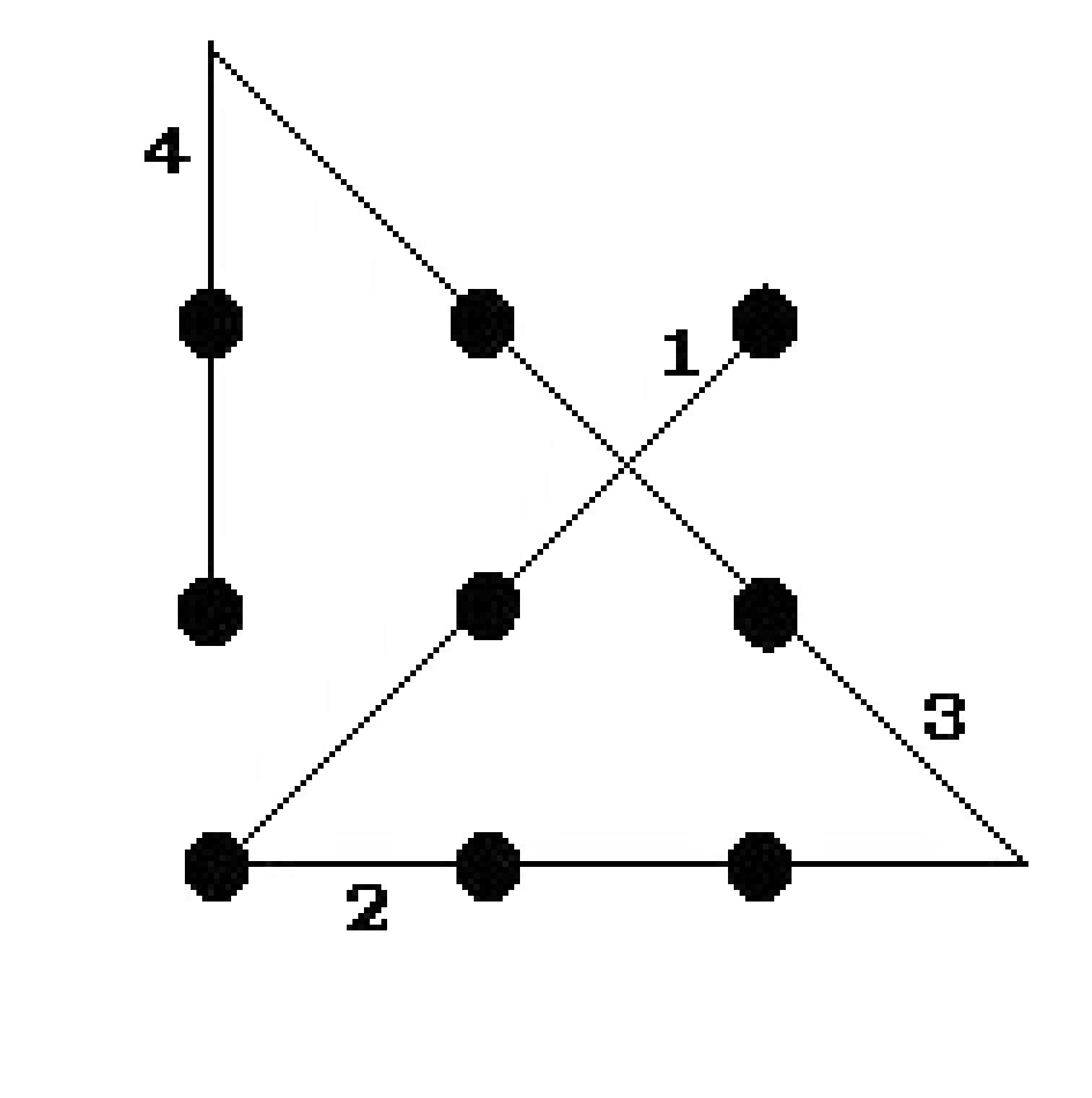 [Speaker Notes: If you were given nine dots and told to draw four lines without lifting your pencil, could you do it?]
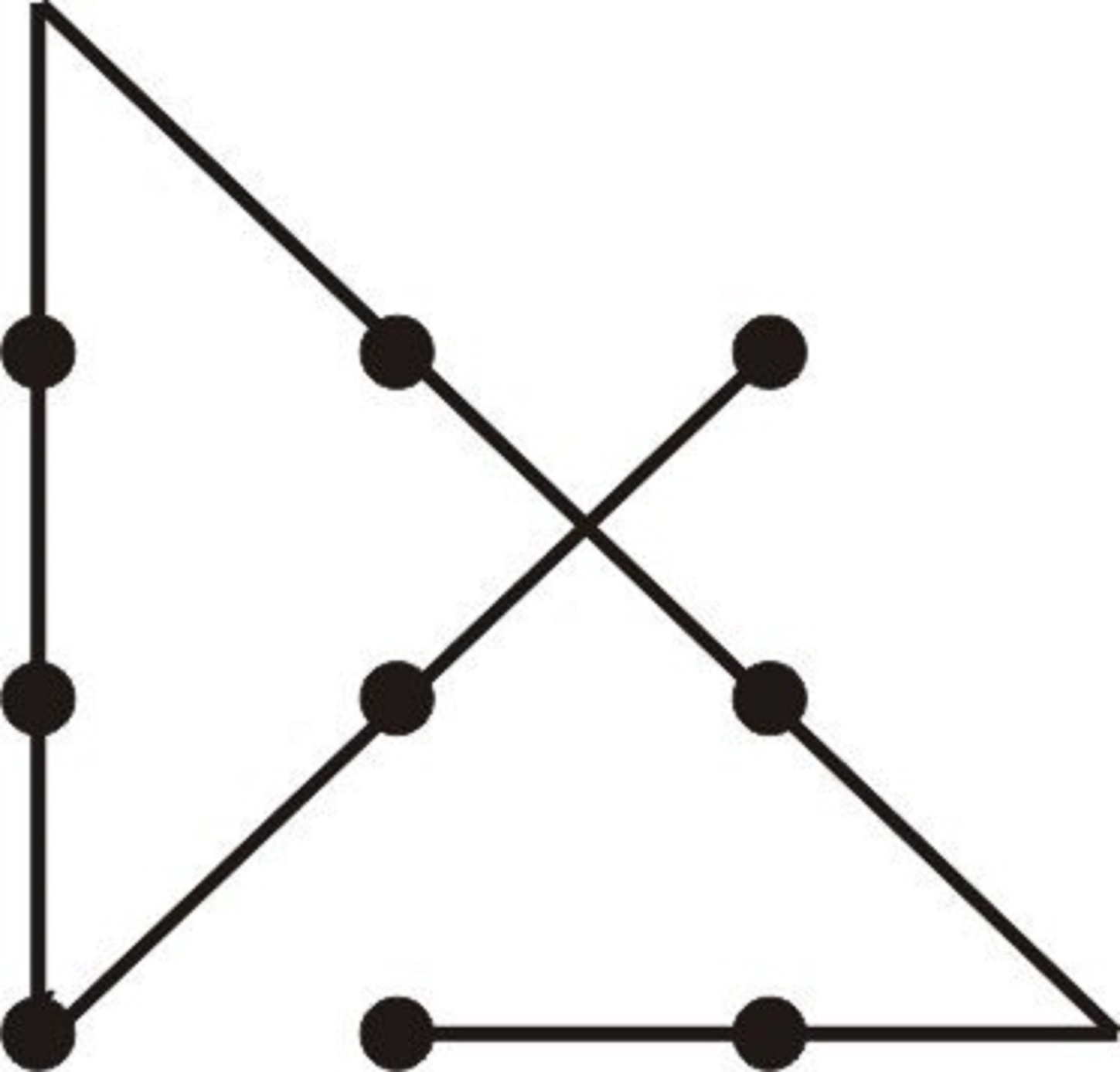 [Speaker Notes: Not only is there a way to accomplish this, there are actually multiple ways to accomplish this!]
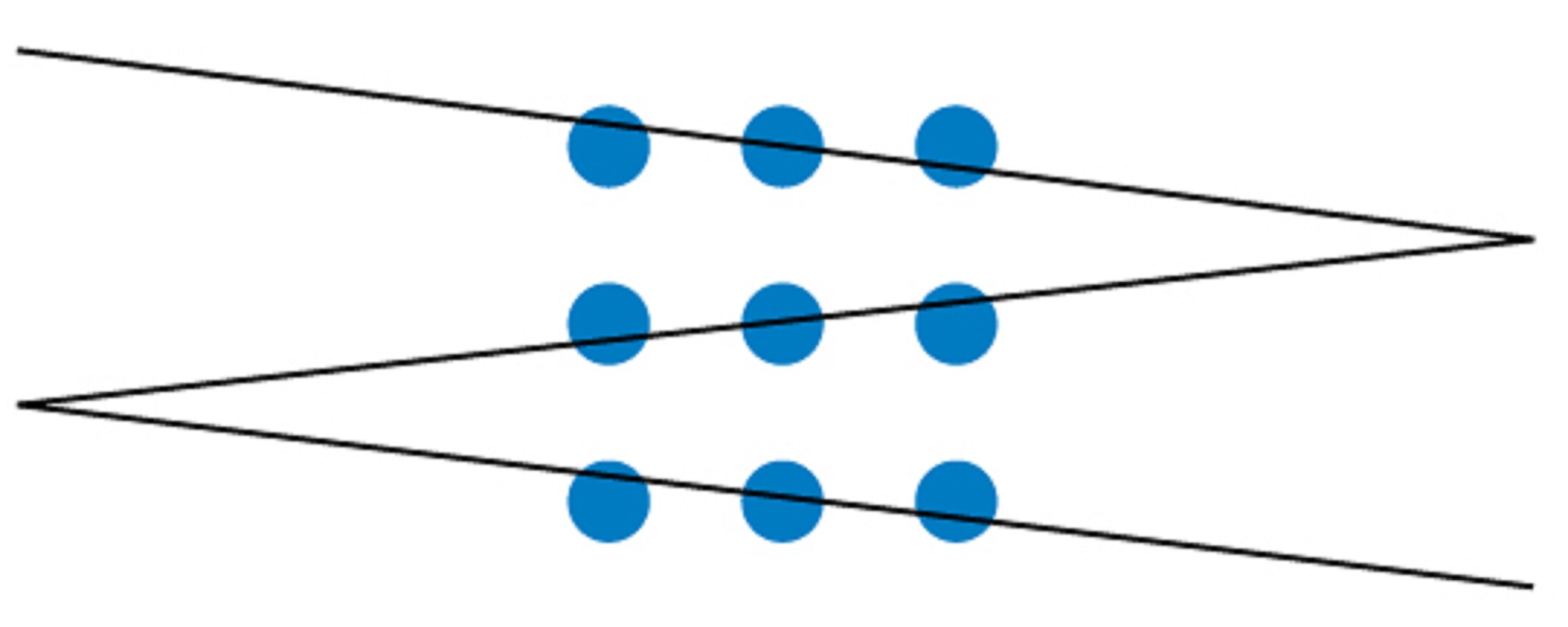 [Speaker Notes: In fact, you can even do it with THREE lines if you get really creative!]
How many ways can we:
Use those little keys to make briefs?

There are infinitely more combinations than our little brains can think of
warrant – search warrant, bench warrant, arrest warrant
as soon as: SAOS, as soon as possible: SAOPS
it was: T-FS, was it: T*FS                there was: THR-FS, was there: THR*FS
Right-hand phrase-enders (RHPE), left-hand phrase-beginners (HELP)
Mark K. has over 300 RHPEs https://ncra.org/Files/AnnualConvention/2013Convention/Sat_0730_RHPE_Kislingbury.pdf

 
How many *different* ways can we think of to create speaker IDs?
Let’s explore on the easel and see what we can come up with for different ways in just a minute or two. I am quite confident that we can come up with many *different* methods for creating them and actually identify a hundred speaker IDs in just minutes!
[Speaker Notes: Granted, that was a bit of an exercise in futility, but the point is, how many ways can we . . .]
How many ways can we:
Use choices of writing styles to help us with our everyday writing?

My example: SR-RS = [repeat word or phrase]

    THE COURT:  These are just people to excuse, and they don't have to be alphabetized. This stack is going to need to get [repeat word or phrase].
“The Plover Blog”
Consider this:


       Mirabai Knight 
       I know some people advocate that students adopt experts' theories and briefs wholesale, because they think that otherwise beginners will tangle themselves up trying to devise their own briefs, but I completely disagree with that way of thinking. I'm hopeless at memorizing other people's briefs, but I can't live without the ones I've invented. 

       In my opinion, building one's own system piece by piece is the only way to get truly fast, efficient, and hesitation-free. I'm convinced that that's why Ed Varallo and Mark Kislingbury are so good: Not because they somehow both hit upon the One True Perfect Stenographic System (their theories are actually quite different from one another), but because they both built their own systems from the bottom up. They're intimately familiar with every outline in their respective dictionaries because each one sprang from their own brain and fingers.
 http://plover.stenoknight.com/2010/06/steno-101-how-to-do-it.html
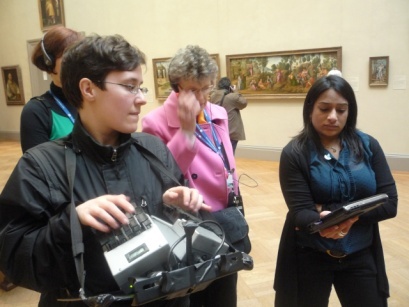 [Speaker Notes: ”In my opinion, building one's own system piece by piece is the only way to get truly fast, efficient, and hesitation-free.”]
To put it another way . . .
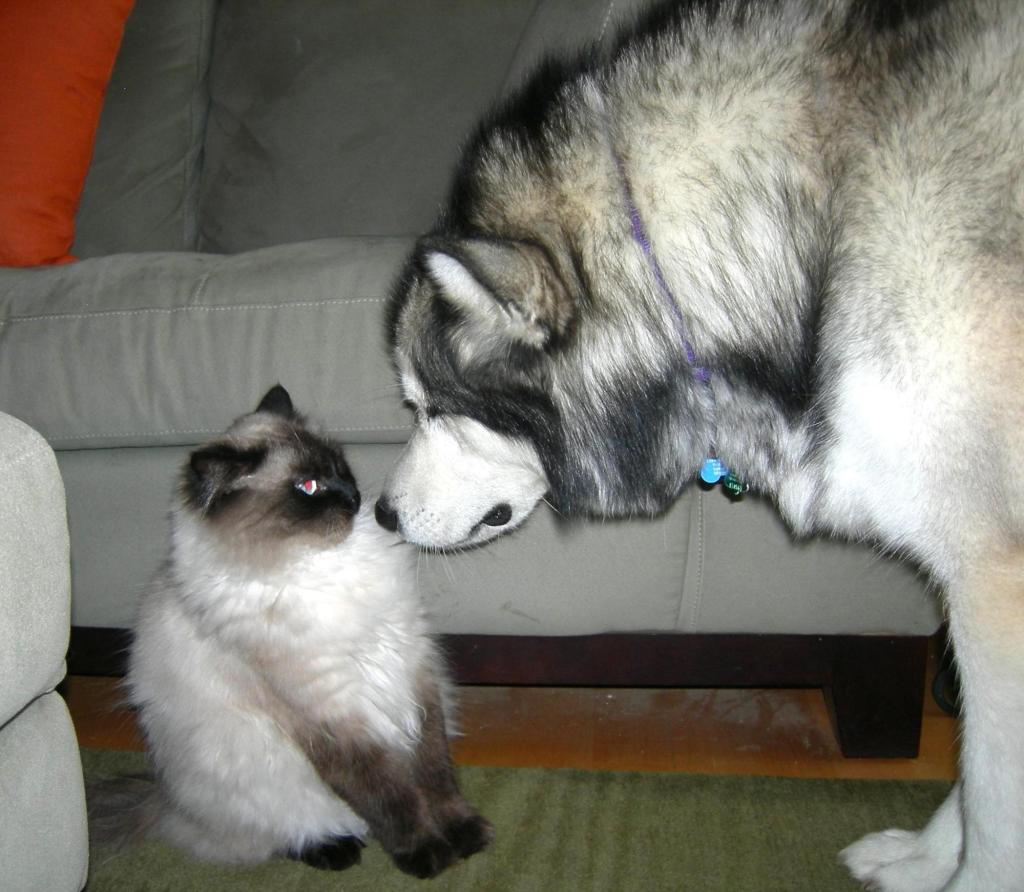 There are a thousand ways to skin a cat!
[Speaker Notes: Just don’t ask the dog.]
Evaluation and PracticeGetting Dirty in the Trenches
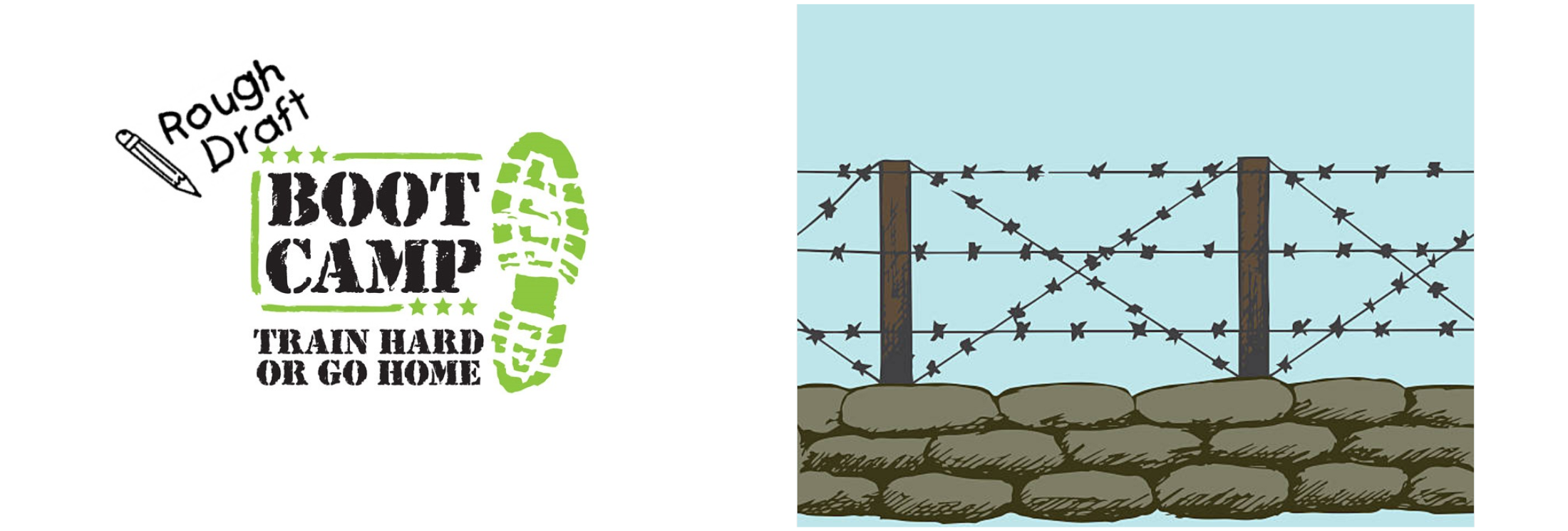 [Speaker Notes: My advice:  Get dirty by evaluating your writing and practicing with a purpose.]
How to Evaluate Your Writing
Whether it’s a job transcript or practice, why is analysis important?


[open question]
[Speaker Notes: We learned in school to write a five-minute take and determine if that “felt good” before moving on to the next one.]
How to Evaluate Your Writing
Why is analysis important?

        You need to determine the strength of each of your “CRR Basics”:

Untranslates/mistranslates as a result of:

Inaccuracy  (finger drills) 
lack of speed (“listen” to faster speeds for an entire month before a rigorous three-month practice schedule)
hesitance in theory recollection (make your own audio drills from specific word lists, making them from a five-minute take that you can then practice to over and over as well is even better)
            
Conflicts or poorly resolved conflicts
Punctuation
You can’t write what you haven’t learned
You can’t write what you haven’t decided to implement as basic punctuation principles
Word-boundary issues
Prefixes and suffixes as well as compound words
[Speaker Notes: These are the basic categories reporters need to use when evaluating a five-minute practice take for realtime readiness.]
How to Evaluate Your Writing
Why is analysis important?

        You need to determine the strength of each of your “CRR advanced techniques”:

       If you had all the time in the world, could you write ANY piece of material given to you?

Can you stitch acronyms?  (Do not underestimate the power of this tip!)
Can you write:
        hyphen with no space, hyphen with a space (marked-up document, 3- to $4,000
         forced space, delete space, cap, uncap, colon with two spaces after, colon with no space after
        (      (^        )       “          “^            “               
        .0     0.0     .com, .org     @     # 
Can you stitch words that are spelled out in the record? 
Can you fingerspell and stitch lowercase letters together? (If given all the time in the world?)
Can you utilize macros to write dollar amounts or fix something you’ve already written?
Do you paragraph appropriately and flag trouble areas that tran so you can clean them up without having to “edit” the transcript in order to do so?
[Speaker Notes: These are the basic categories reporters need to use when evaluating a five-minute practice take for realtime readiness.]
How to Evaluate Your Writing
If you had all the time in the world to write ANY piece of material given to you, what would you start working on first to make that happen for you?

   [Discuss]
[Speaker Notes: These are the basic categories reporters need to use when evaluating a five-minute practice take for realtime readiness.]
Prefixes/Suffixes
First thing you need to do before you start messing with your dictionary is:

BACK IT UP!!!

Remember that anytime you make a copy of something and then alter the original, you no longer have a backup; you just have one copy of your original before you altered it. Store this backed-up dictionary in two different places.

[DO THIS NOW.]
[Speaker Notes: Backup: “The procedure for making extra copies of data in case the original is lost or damaged.”]
Prefixes and Suffixes
Basic suffixes:

ing
s
d
y
ly

Do you have these in your dictionary by themselves as a “catch-all?”

List of basic prefixes and suffixes:
http://teacher.scholastic.com/reading/bestpractices/vocabulary/pdf/prefixes_suffixes.pdf 
List of comprehensive suffixes:
https://www.learnthat.org/pages/view/suffix.html
Prefixes and Suffixesand how they affect compound words
Some words are used as both prefixes and suffixes:

Up		upload, holdup
Down		downside, facedown
Back		backdrop, piggyback
Front		frontside, forefront
In		inbounds, -- (break-in)
Out		outlook, takeout
Over		overdressed, takeover
Under		undercover, -- (over-under)
Prefixes and Suffixesand how they affect compound words
I can’t see the jet way over there.

For me:

Jetway JET/WOI 
   -or- 
JET/DLOIT/WAI
Prefixes and Suffixes
Some words used as prefixes and suffixes are sometimes used connected to another word and sometimes need a hyphen
 -back
 -year
 -day
 -time
When you start working a prefix or suffix theory, consider how it will affect words across a broad spectrum.
Open your own dictionary and search for the prefix/suffix to get an idea what sorts of words you already have defined in your dictionary
Prefixes and Suffixes
Some prefixes and suffixes may cause you particular difficulty. You will need to determine which ones wreak the most havoc with your theory and maybe even with the way you have changed that theory and your dictionary over time.

     Pay close attention to detail when entertaining the idea of changing the way you do those in your dictionary. No shotgun approaches! Comprehensive analysis and fixes for as many related issues as you can find/think to take care of is your best approach
    
    For me:

     EL, AL         IN, EN
Prefixes and Suffixes
increasingly

meaningful

penniless

alight
[Speaker Notes: Some things you can do when you create prefixes and suffixes each as their own dictionary entry.]
Prefixes and Suffixes
If you rework or add a prefix/suffix to your dictionary, consider how that new theory added to your dictionary affects the words that are already in there.
In other words, don’t create new problems by adding a “fix” in the form of a new prefix or suffix to your dictionary and not thinking through the consequences of the bigger picture.
Hyphen Cheaters
An out-of-the box idea

YOUT/-FT
      -or-
OUT/-*FT

An out-of-mind experience

YOUF
    -or-
OUT/-*F
Prefixes and Suffixes
houseboat     housecleaners    housework
housemate    housewife           household

roughhouse   lighthouse           warehouse
powerhouse  packinghouse      madhouse

Pricewaterhouse   PricewaterhouseCoopers
[Speaker Notes: Spend some time sorting your dictionary so that you can consider “all” possibilities]
Conflicts
Do you want conflicts?

[open question]
Conflicts
If you choose to purposely make conflicts rather than resolve conflicts, consider how your AI will affect these choices in the future if you have that feature turned on.

If you purposely make conflicts, “work them” when you are putting them in your dictionary so that your AI knows what to do with those conflicts in a wide variety of situations. (Literally, write as many sentences as you can think to construct using those words to help your AI learn ahead of time – on the “front end,” *not* on the job. http://sentencedict.com)
Families
Root words
review, reviews, reviewed, reviewing
reflect, reflects, reflected, reflecting, reflection
suspect, suspects, suspected, suspecting, suspicion

A good place to get these are from basic NCRA 
RPR, CRR, CRC, RMR takes
Families
Phrase groups

keep in mind                       -- fair enough
in the meantime                 -- good luck
first of all                              -- that’s great
                                                                 good
good morning                                    fair
good afternoon                                 fine
good evening
good faith
bad faith
good-faith                                                                        

Can you think of more?  [open question]



           You can make a lot of progress and a lot of headway in your dictionary with some contemplative thinking and some global thinking -

      Rather than trial-and-error or that gunshot approach!
Continuous Realtime Notebook Involvement
Are you working on that realtime notebook as we’re going along and contemplating what you want your categories and subcategories to look like?

Do you have some troubleshooting areas and some dictionary maintenance work you are going to want to do? Are you systematically writing it down in that notebook?
The Power of Practicing with Intent
New Briefs_1.pdf
Create Audio Drills

“Tami Takes”
Practice until written perfectly *and* with the new designated one-stroke briefs
The Power of Practicing the Same Material
Brain – neurons – connections firing

Shortcut through the woods
Keep taking it until your brain remembers the shortcut better than the long way

You can do this!! (No, you are not too old for your brain to relearn some things.)
[Speaker Notes: . . . but it does take a specific practice regimen being developed in order for it to be effective.]
Evaluate what you write when you practice!
Look through your practice material

Old School:  “How did that feel?”
You’re not transcribing from paper notes anymore, so don’t practice like you are.

    EVALUATION IS THE KEY TO ADVANCEMENT

    In addition to being able to work your theory and work your dictionary, you help connect the dots for your brain when you do this. Do not underestimate or forget the power of evaluation!
Creating a “writing style” that enables you to work a rough draft
Rough draft flags/scan stops

My basic flags/scan stops:

KHAUD	**

SAUNS 	<*

PAUNS	*[punct.]

KHAUPS	*[ck sp.]

STPH-FPLT       *       general flag (e.g., mistran above, 
                           something up there needs to be capped)
Creating a “writing style” that enables you to work a rough draft
Consider using some macros

Need to know how your software works
Need a method of writing them down
Need a method to practice them
Need a method to not forget them

[Open up Eclipse tag file]
Speaker IDsThrow-Away Job BriefsOne-Stroke Blurbs - Comprehensive
WRITE THEM DOWN
PRACTICE THEM
MAKE AUDIO DRILLS
KEEP THEM IN SEPARATE JOB DIX?

How to make list, how to remember them?

[Questions, comments]
Editing for your Dictionary, not the Transcript
Retranning a job that’s already been finaled will help you better understand this concept (tran w/ job dix.)

What is still there that’s left that needs to be in your dictionary?

IF IT’S AT ALL POSSIBLE, WHEN YOU EDIT SOMETHING, MAKE SURE THAT YOU NEVER
    HAVE TO TOUCH THAT ISSUE AGAIN!
Practice Making Roughs!
Figure out how to do this and then rough out every single job before you either finalize it or send it to a scopist.

This really is an efficient method.

I do it every single job even if they don’t request a rough.
Get the Gold
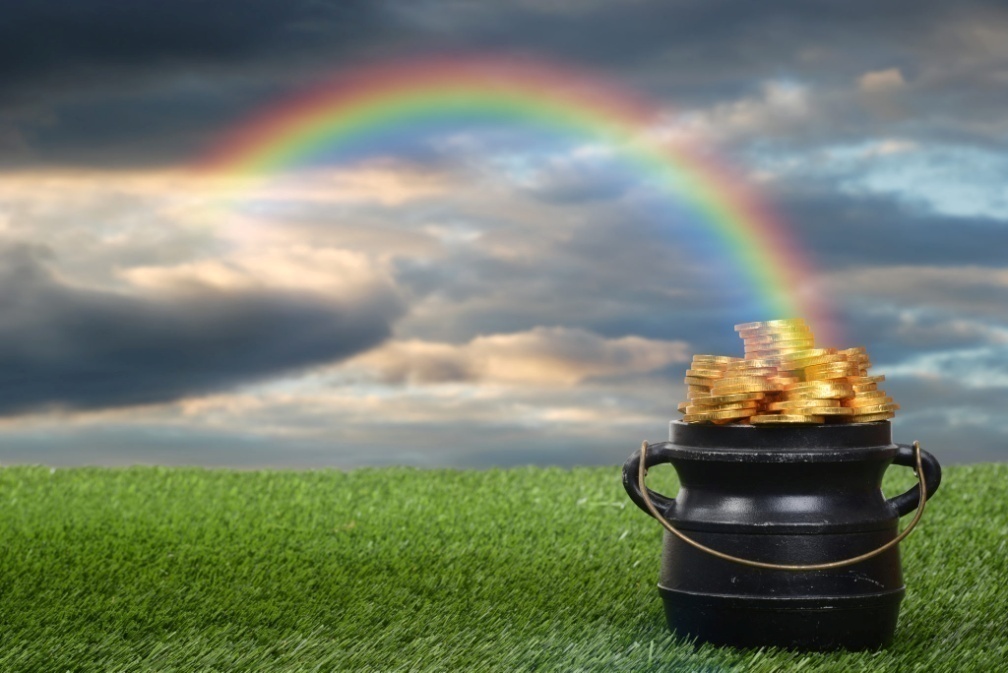 Get the gold before you fix the “junk” untranslates, before you touch up for that final transcript.
Get the Gold
Exceptions:

Paragraphing, quotes, caps for consistency   


     This will make your final transcript more accurate (can concentrate on the nitty-gritty, not the formatting details) and will certainly give it more polish.
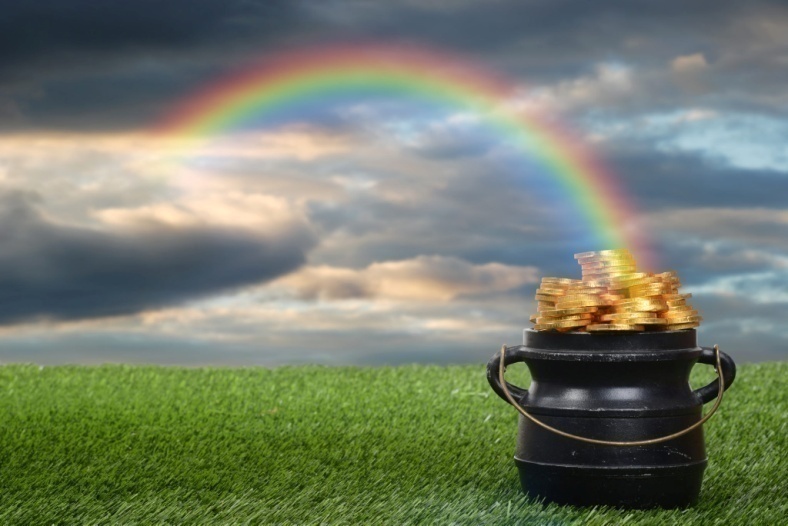 [Speaker Notes: It is so much easier to find substantive errors on a proof in a “polished” transcript! Consistencing in the formatting helps greatly with that.]
Patterns, Categories, Strategies
All of these “patterns” also make it easier to systematically scan through a transcript to make a rough draft.
7 Power Reporter Tips:(Listed down right side of page on every PowerReporter.org blog page)
#1 Continuous perfecting of your theory

#2 Continuous dictionary management
​
#3 Continuous perfecting of your writing style
​
#4 Continuous realtime practice and analysis
​
#5 Continuous speed practice and analysis
​
#6 Continuous education and continuous search for growth opportunities
​
#7 Network with reporters who are smarter than you are! :-)
The Power of the Buddy System
You may not feel like you have something to offer. I promise you, you do!

“Knowledgeable neighbors”
Effectiveness of “buddy brainstorming”
WRITE IDEAS IN YOUR NOTEBOOK to help create your path, one idea at a time
Evaluate notebook entries, come up with new ideas to advance you even further when the time is right
The Power of the Buddy System
Use a buddy to:

troubleshoot ideas
“work ideas”
to sit down and do dictionary maintenance
(perhaps over a cup of coffee?)
Part Art, Part Science
Theory
Writing Style
Editing Style
Punctuation and grammar rules and style

You are not stuck in a box
This process is so very individualized
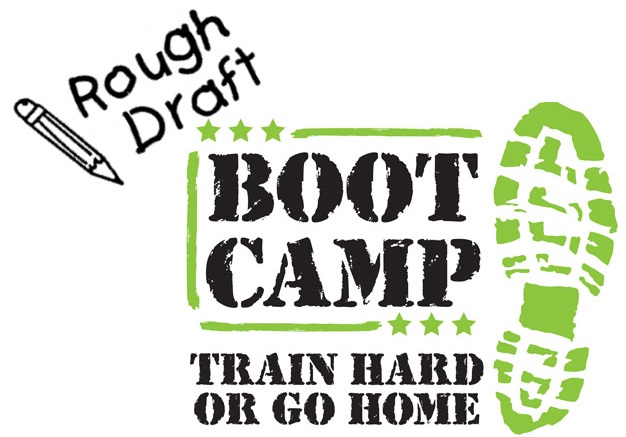 [Speaker Notes: Consider asking your local firm or state association to host a Rough Draft Boot Camp. We’ll spend a day getting dirty in the trenches together!]
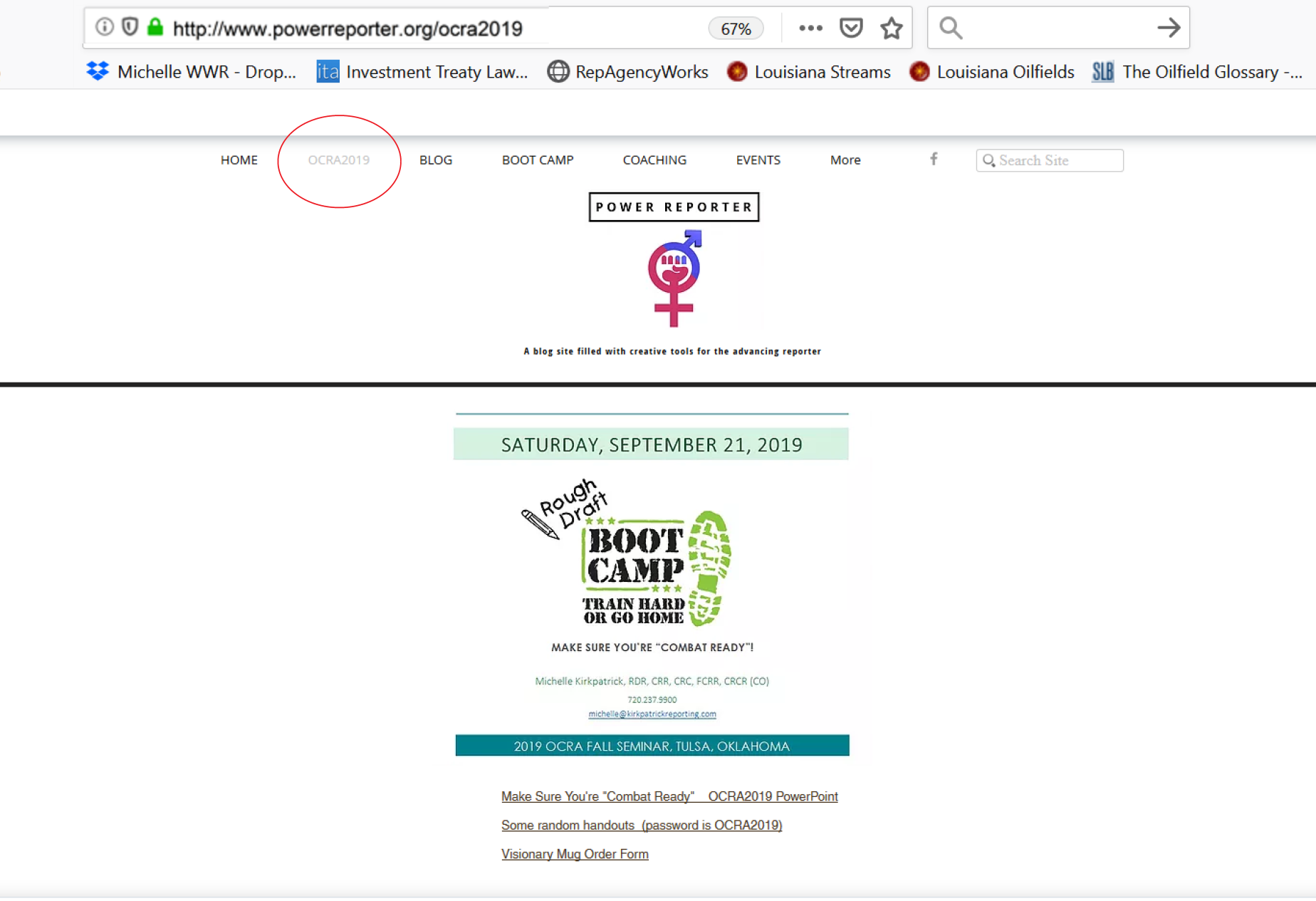 [Speaker Notes: PowerReporter.org, click on NCRA2018]
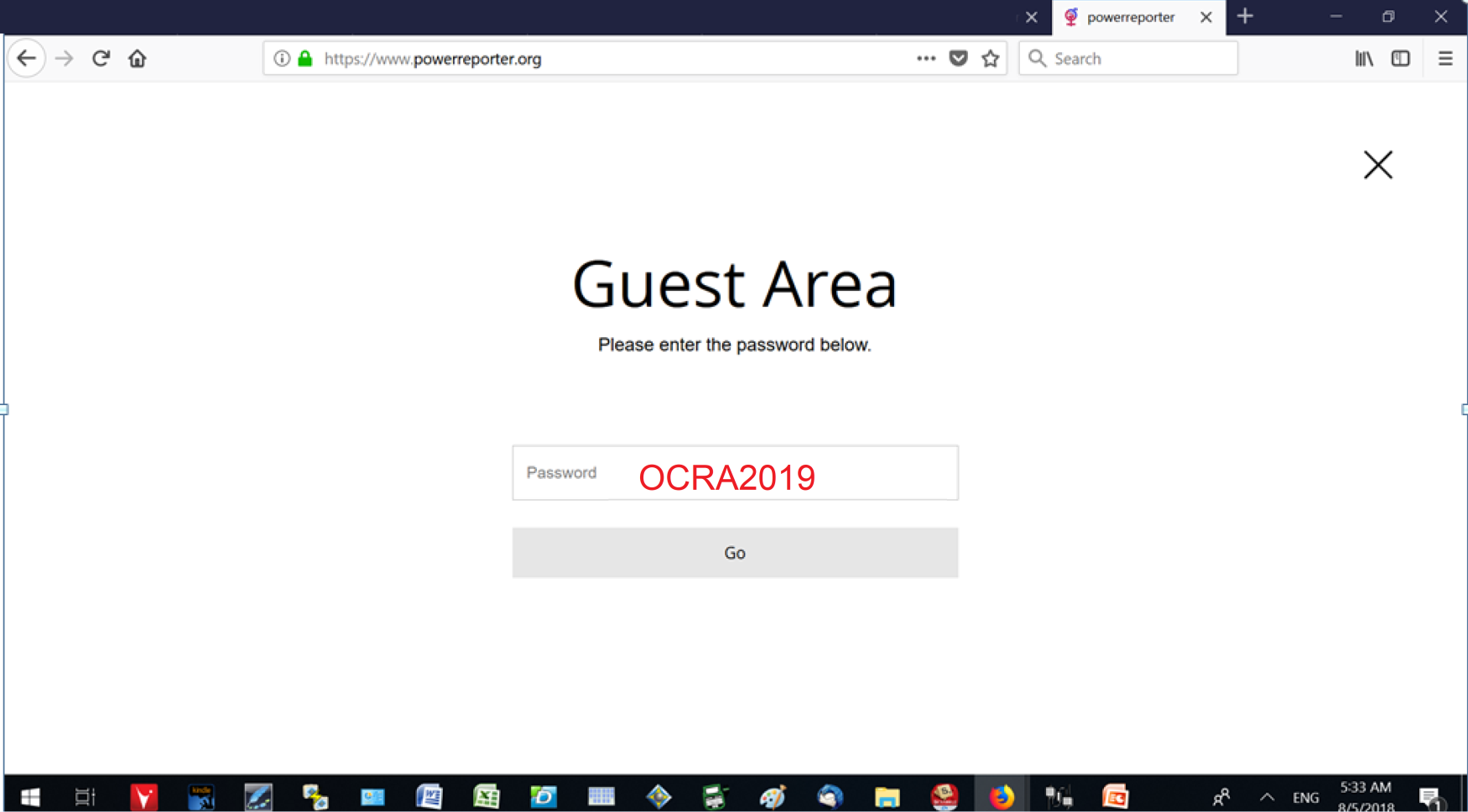 [Speaker Notes: PW:  NCRA2018]
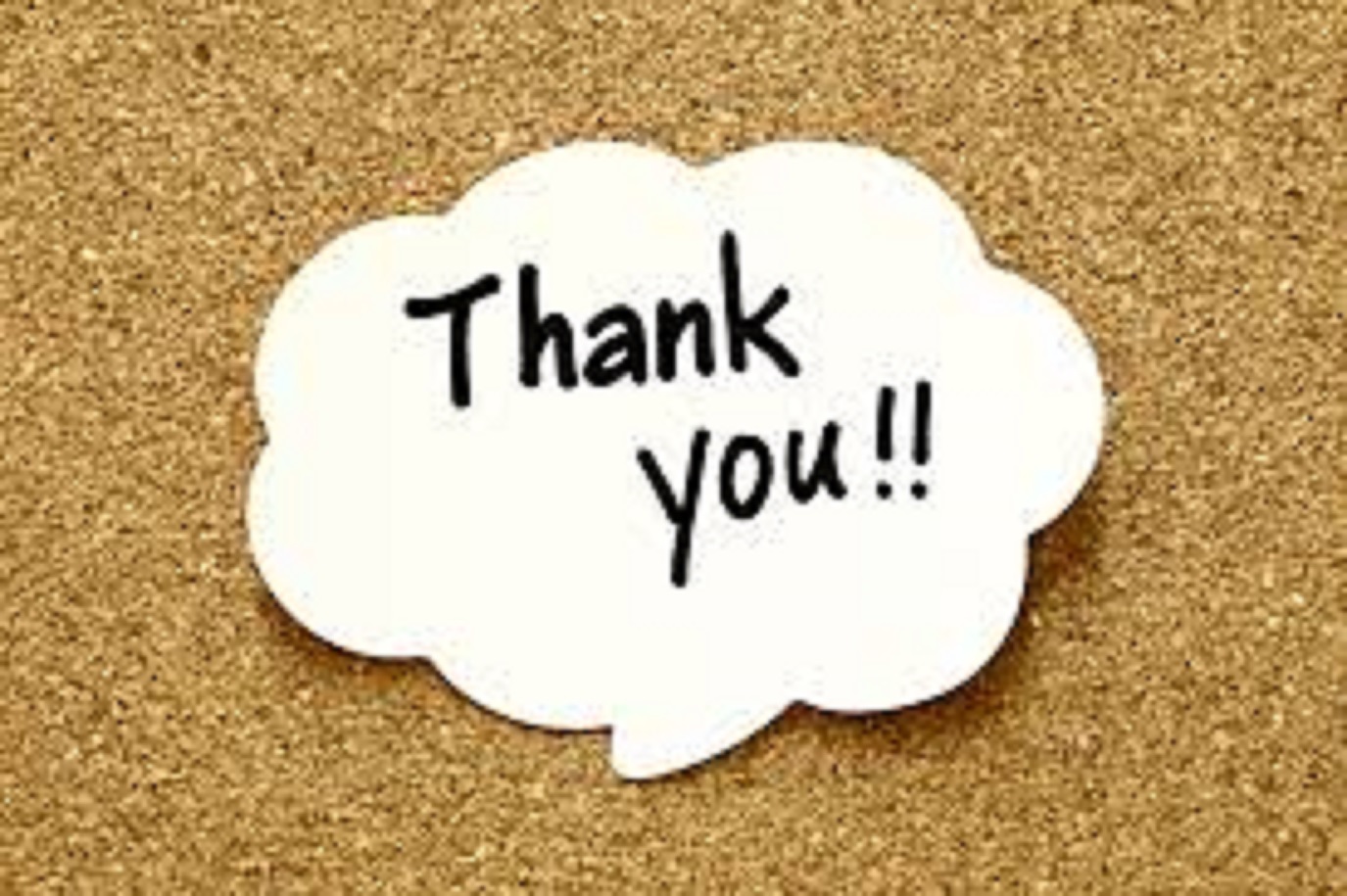